What does a physicist look like? What do they do?
Hertha Sponer
Molecular physics
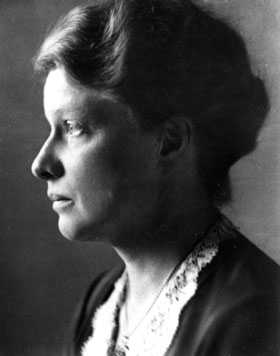 By Source (WP:NFCC#4), Fair use, https://en.wikipedia.org/w/index.php?curid=57442290
George Edward Alcorn Jr.
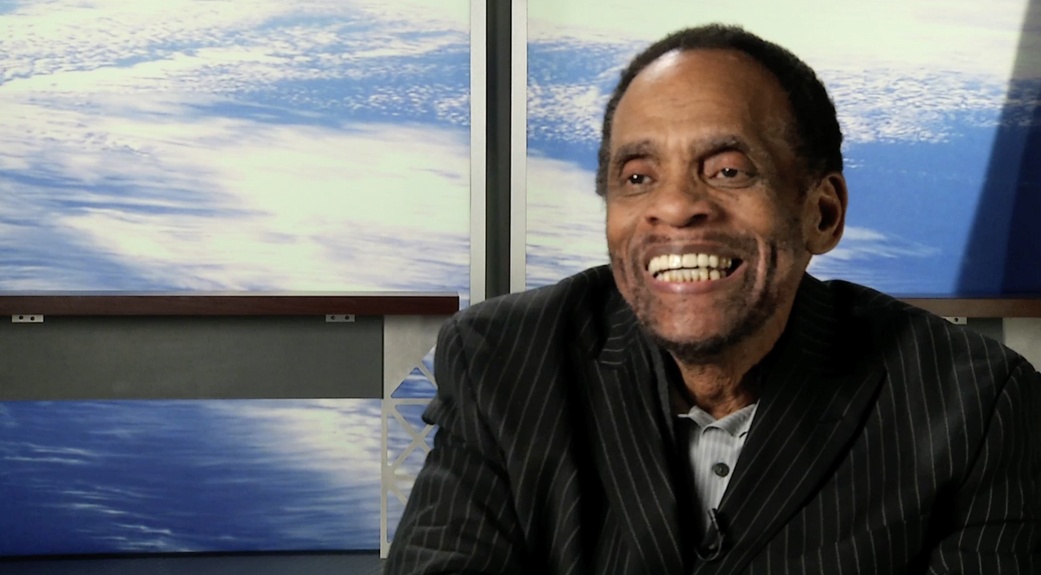 Rocket Scientist
Inventor
By NASA's Goddard Space Flight Center - https://www.nasa.gov/sites/default/files/thumbnails/image/george-alcorn.jpg, Public Domain, https://commons.wikimedia.org/w/index.php?curid=56950545
Fabiola Gianotti
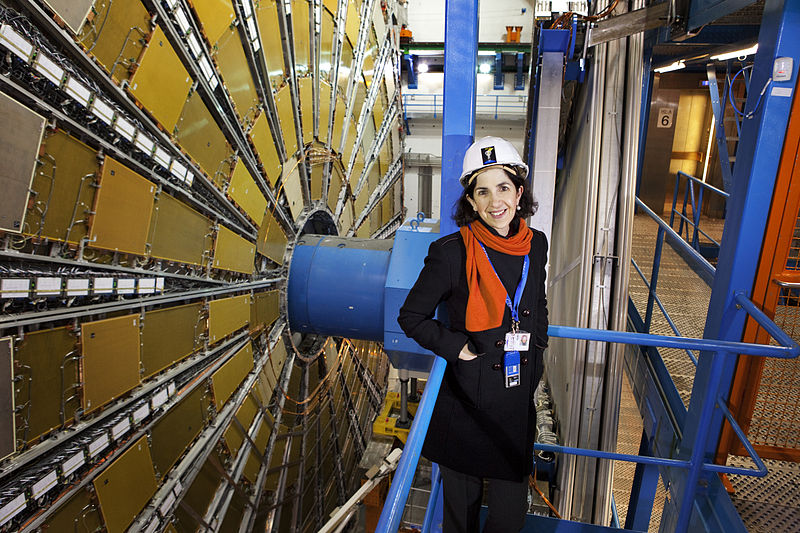 Particle Physics
By ATLAS Experiment © 2011 CERN, CC BY-SA 4.0, https://commons.wikimedia.org/w/index.php?curid=38896344
https://www.youtube.com/watch?time_continue=17&v=Xtt-6kH2aSI
Dorothy Hodgkins
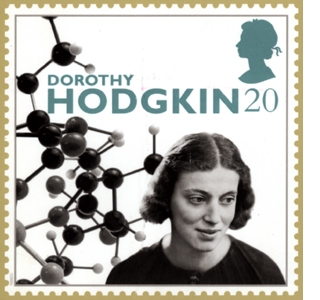 X-ray spectroscopy of insulin etc.
By NASA's Goddard Space Flight Center - https://www.nasa.gov/sites/default/files/thumbnails/image/george-alcorn.jpg, Public Domain, https://commons.wikimedia.org/w/index.php?curid=56950545
https://www.youtube.com/watch?v=yF9ejcyzdfY
Agnes Pockels
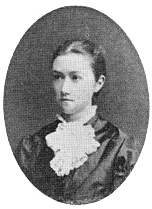 Surface tension
By Unknown - http://www.physics.ucla.edu/~cwp/Phase2/Pockels,_Agnes@871234567.html 2013-07-13 01:01:18, Public Domain, https://commons.wikimedia.org/w/index.php?curid=27223603
https://www.youtube.com/watch?v=jPsgzfKb5Fc
Isamu Akasaki
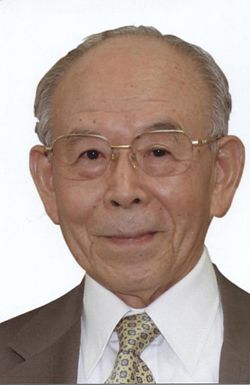 Semiconductor technology
This work is licensed under the Government of Japan Standard Terms of Use (Ver.2.0). The Terms of Use are compatible with the Creative Commons Attribution License 4.0 International.
Harriet Brooks
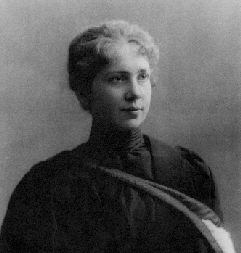 Radioactivity
By The original uploader was QueenAdelaide at English Wikipedia. - Transferred from en.wikipedia to Commons by Armando-Martin using CommonsHelper., Public Domain, https://commons.wikimedia.org/w/index.php?curid=15692007.
https://www.youtube.com/watch?time_continue=15&v=zFhGguLPisk
Subrahmanyan Chandrasekhar
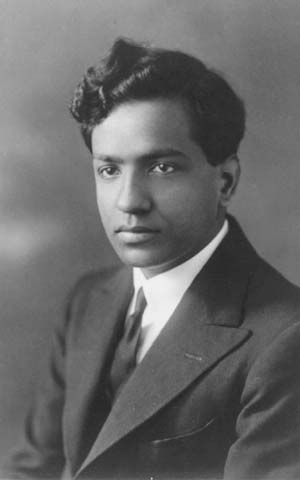 Stellar evolution
Chandra X-Ray Observatory, NASA
https://www.youtube.com/watch?v=Tqi2CYsaqBM
Jocelyn  Bell Burnett
pulsars
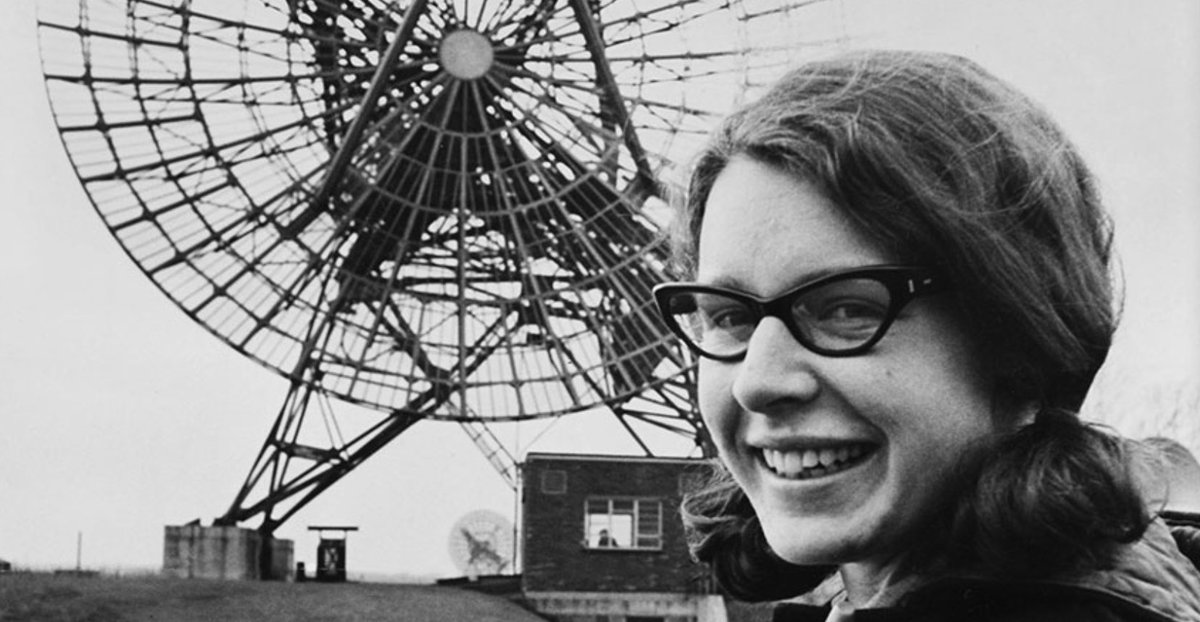 Video: https://www.youtube.com/watch?time_continue=68&v=PKtnaTxLARc
Luis Walter Alvarez
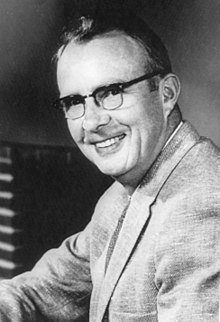 Nuclear physics
By Unknown - [1] Dutch National Archives, The Hague, Fotocollectie Algemeen Nederlands Persbureau (ANEFO), 1945-1989, Public Domain, https://commons.wikimedia.org/w/index.php?curid=20428593
https://www.youtube.com/watch?v=ct7Kk0nhOWs
Eunice Foote
Climate Change
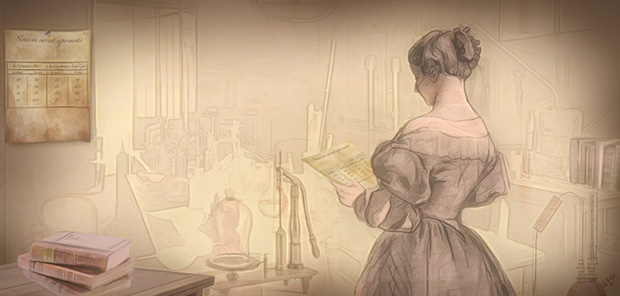 Drawing by Carlyn Iverson, NOAA Climate.gov.
https://www.youtube.com/watch?time_continue=1&v=XpqBto89i38
Steven Chu
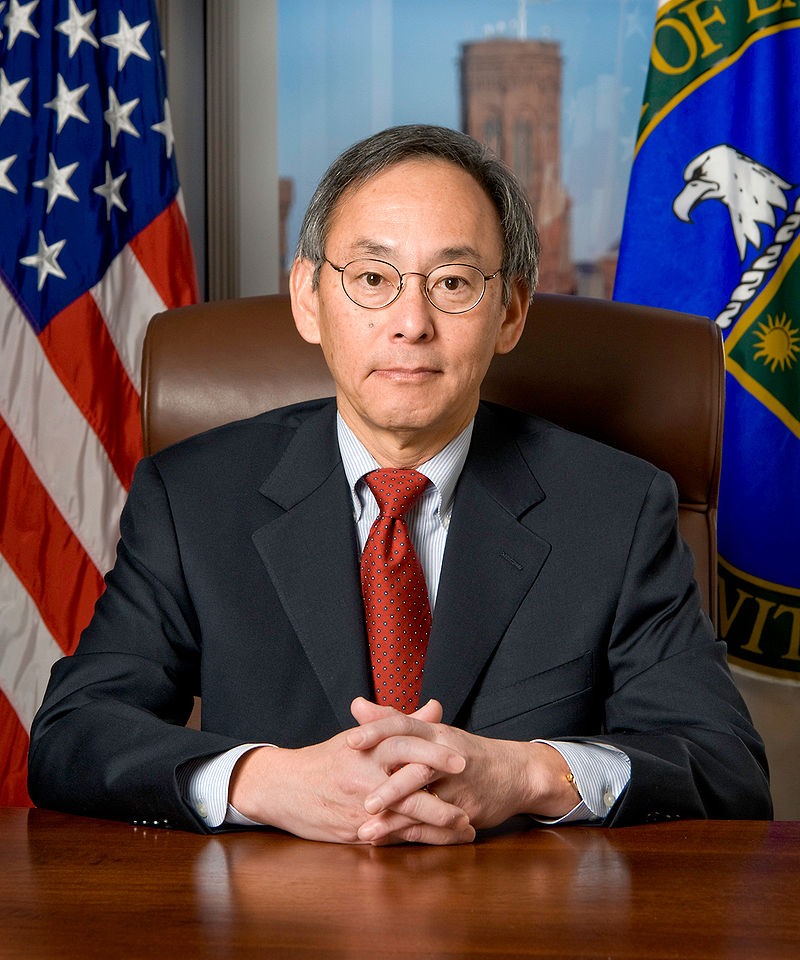 Cooling atoms with lasers, Climate Change
By Department of Energy - Obtained via email from Department of Energy., Public Domain, https://commons.wikimedia.org/w/index.php?curid=7357951
https://www.youtube.com/watch?v=sbKEYjXX8NY
Sylvia   Fedoruk
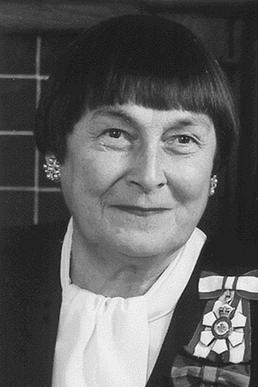 cobalt-60 cancer treatment
By Source, Fair use, https://en.wikipedia.org/w/index.php?curid=4676743
https://fedorukcentre.ca/resources/videos.php
Maria  Goeppert Mayer
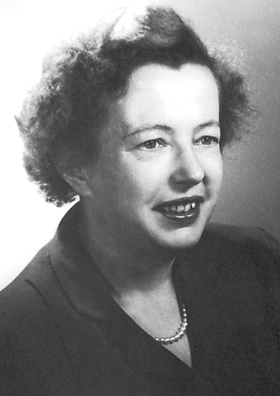 Nuclear Shell model
By Nobel foundation - http://nobelprize.org/nobel_prizes/physics/laureates/1963/mayer-autobio.html, Public Domain, https://commons.wikimedia.org/w/index.php?curid=6140956
https://www.youtube.com/watch?v=lSIa3dgAWAE
Lonnie George  Johnson
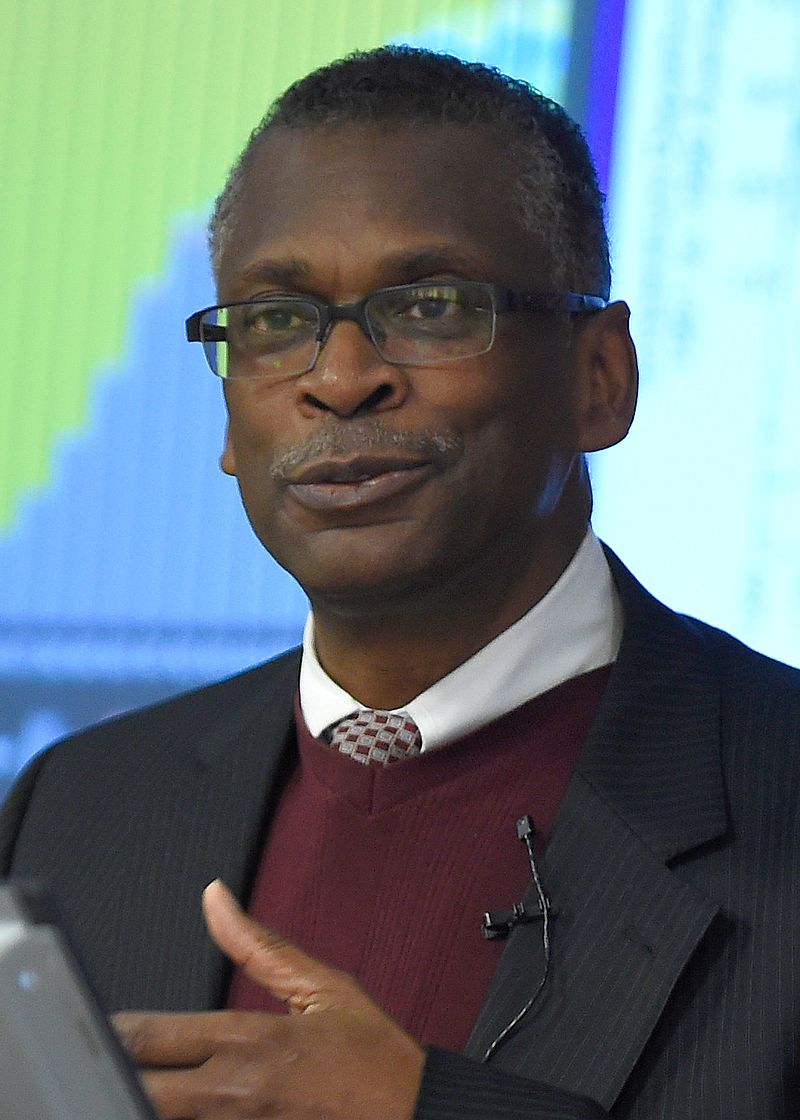 Supersoaker inventor, rocket scientist
By Office of Naval Research - https://www.flickr.com/photos/usnavyresearch/24149474954/, Public Domain, https://commons.wikimedia.org/w/index.php?curid=52712374
https://www.youtube.com/watch?v=SYq6aKLuSk0
Katherine Burr Blodgett
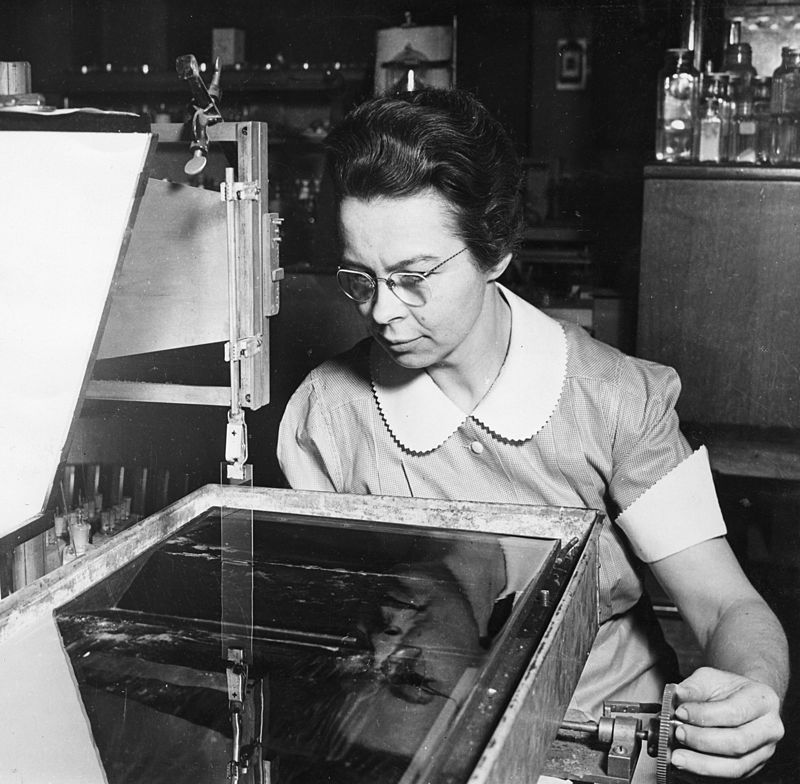 Invisible glass
By Smithsonian Institution from United States - Katharine Burr Blodgett (1898-1979), demonstrating equipment in lab, No restrictions, https://commons.wikimedia.org/w/index.php?curid=7409636
Video: https://video.kqed.org/video/katharine-burr-blodgett-she-inspires-marl6o/
Ching-Pei  Ma
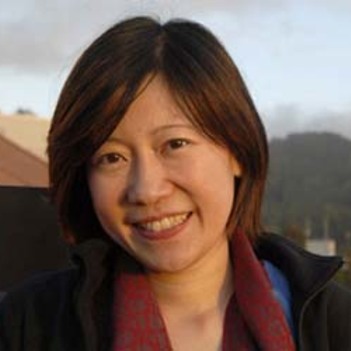 Large black holes
https://www.youtube.com/watch?v=-EmgXM2OvOI
Charles K  Kao
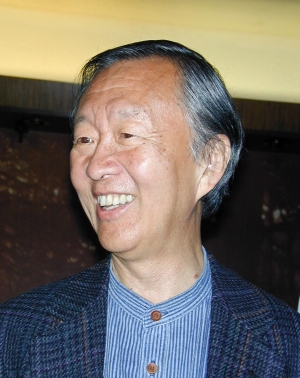 Fibre optics
Video: www.youtube.com/watch?v=2-5sScP_fiw
Gertrude Scharff Goldhaber
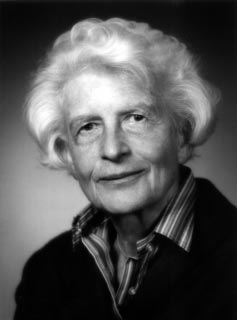 Beta particles
By Source, Fair use, https://en.wikipedia.org/w/index.php?curid=24675947
Vera Rubin
Dark matter
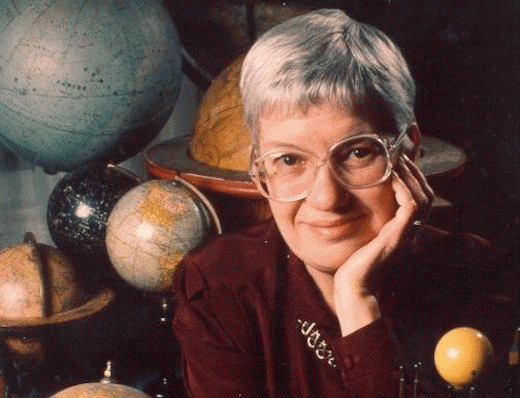 Video: https://www.perimeterinstitute.ca/outreach/teachers/class-kits/mystery-dark-matter
Kajita  Takaaki
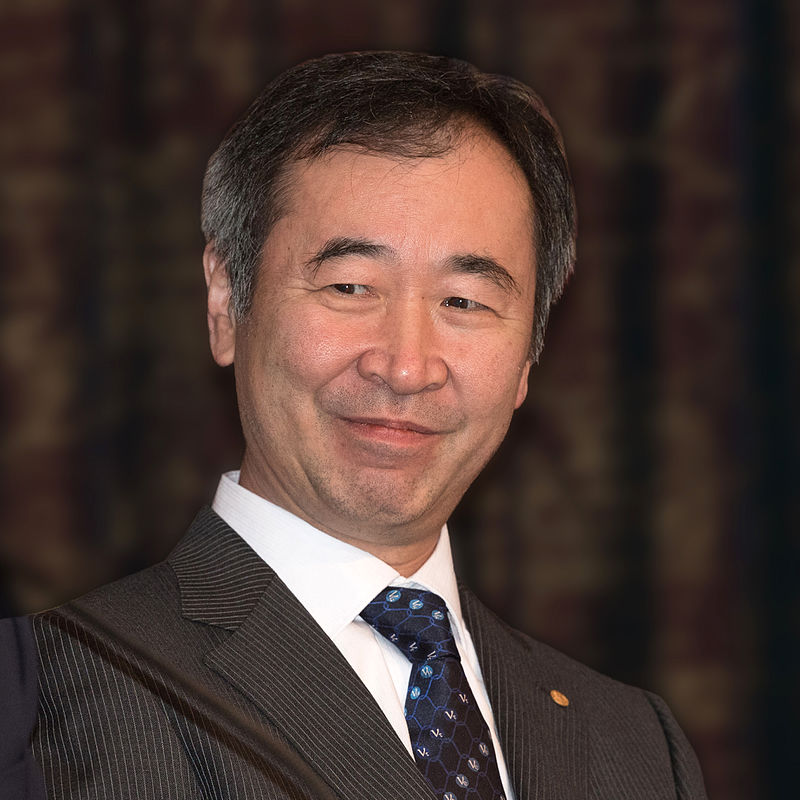 neutrinos
By Bengt Nyman - Own work, CC BY-SA 4.0, https://commons.wikimedia.org/w/index.php?curid=45491583
https://www.youtube.com/watch?v=577vRhjCluE
Marguerite  Perey
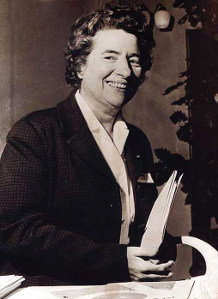 Discovered Francium
By Source, Fair use, https://en.wikipedia.org/w/index.php?curid=38939348
https://www.youtube.com/watch?v=Ab-PudCprYE
Donna  Strickland
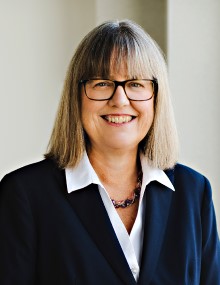 Laser
Video: https://youtu.be/XjXLJMUrNBo
Powtawche Valerino
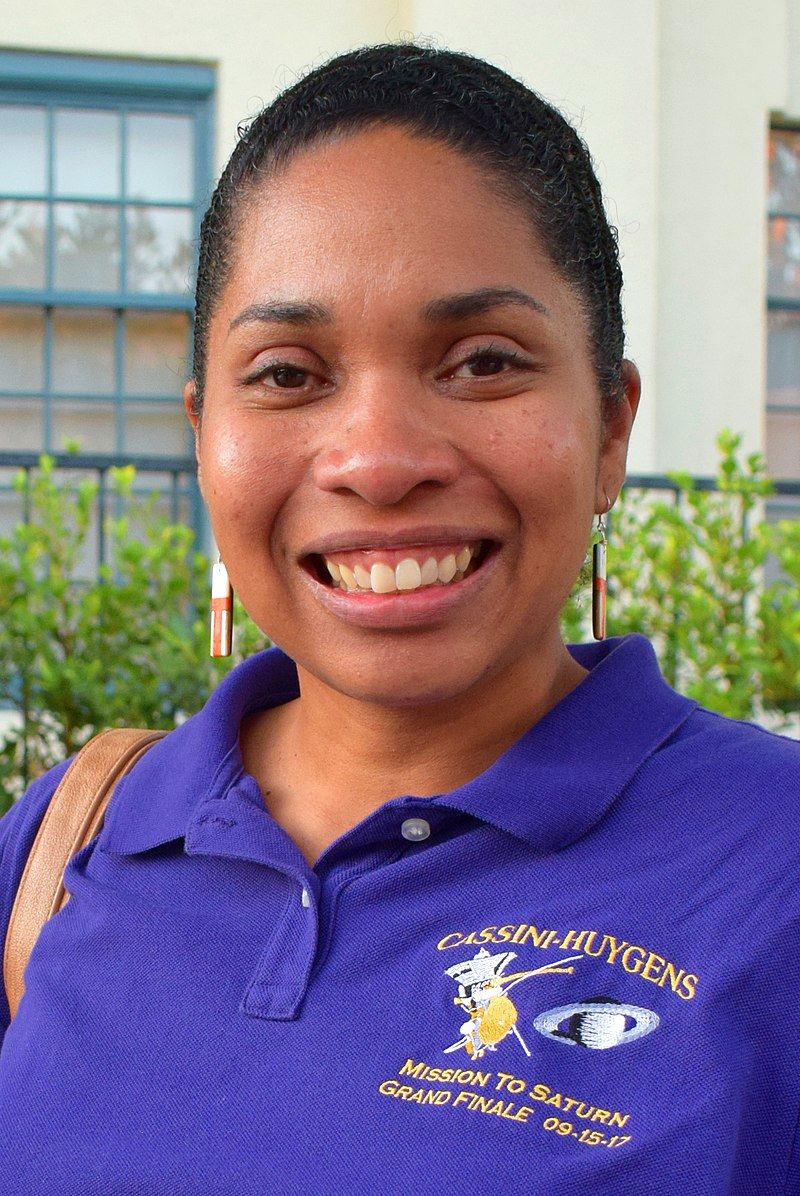 Navigation engineer Cassini Mission
By Jesswade88 - Own work, CC BY-SA 4.0, https://commons.wikimedia.org/w/index.php?curid=69325717
Rosalyn Yalow
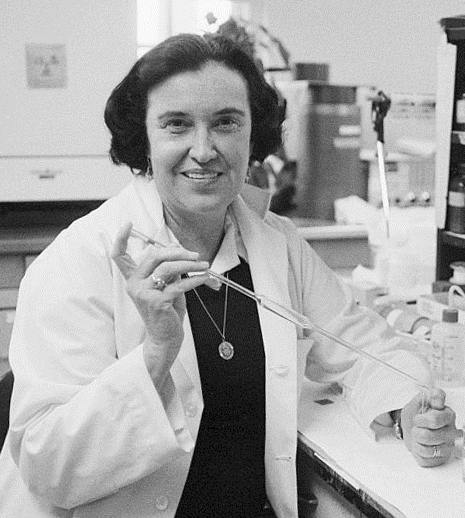 Radioimmunoassay
By US Information Agency (see image credits at the end) - Women of Influence, pg. 28, Public Domain, https://commons.wikimedia.org/w/index.php?curid=15391747
https://www.youtube.com/watch?v=giYE7CxmDbA
George Robert Carruthers
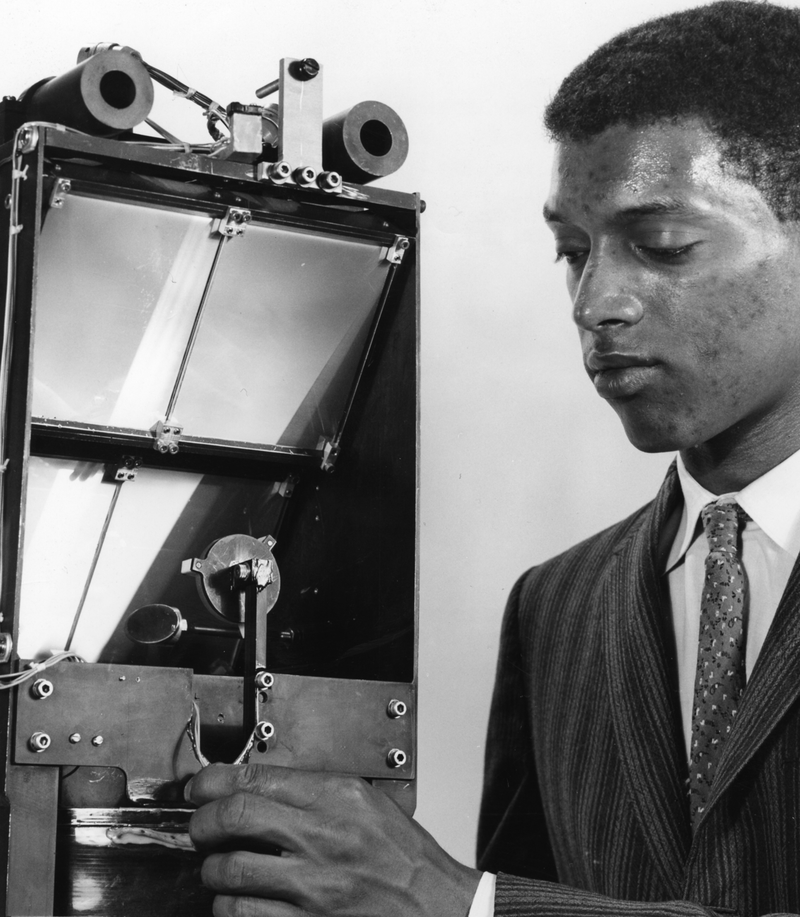 Inventor of the Far UV electrographic camera
Video: https://www.youtube.com/watch?v=d2eNwNNHMIk
Bertha Swirles Jeffreys
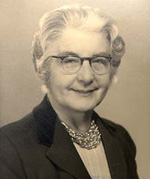 Quantum theory
By Source, Fair use, https://en.wikipedia.org/w/index.php?curid=10451323
Hertha Ayrton
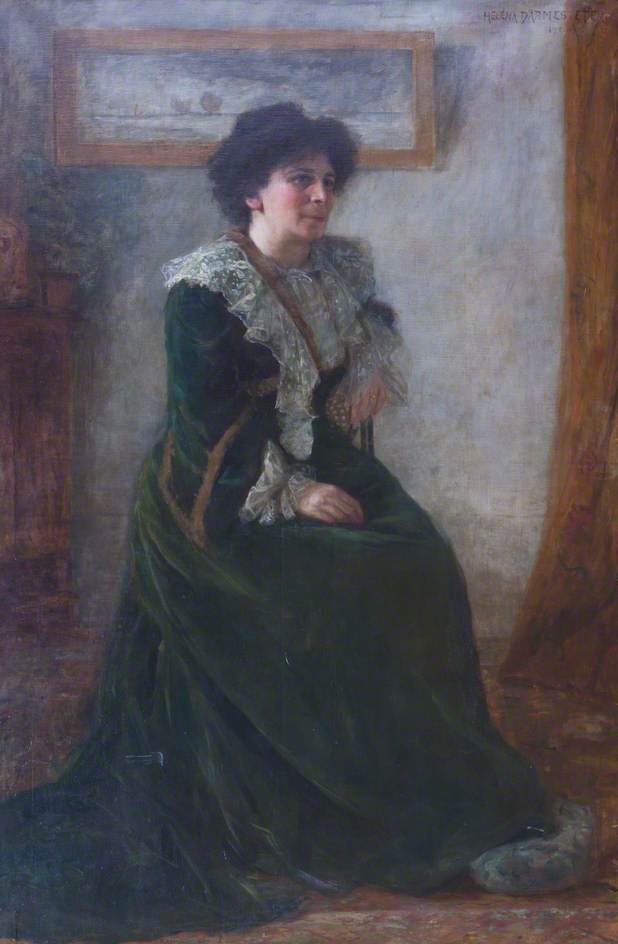 Arc Lighting
By Héléna Arsène Darmesteter - Art UK, Public Domain, https://commons.wikimedia.org/w/index.php?curid=38762387
https://twitter.com/bbcideas/status/1049671325273460738
Yvonne Brill
Rocket Propulsion
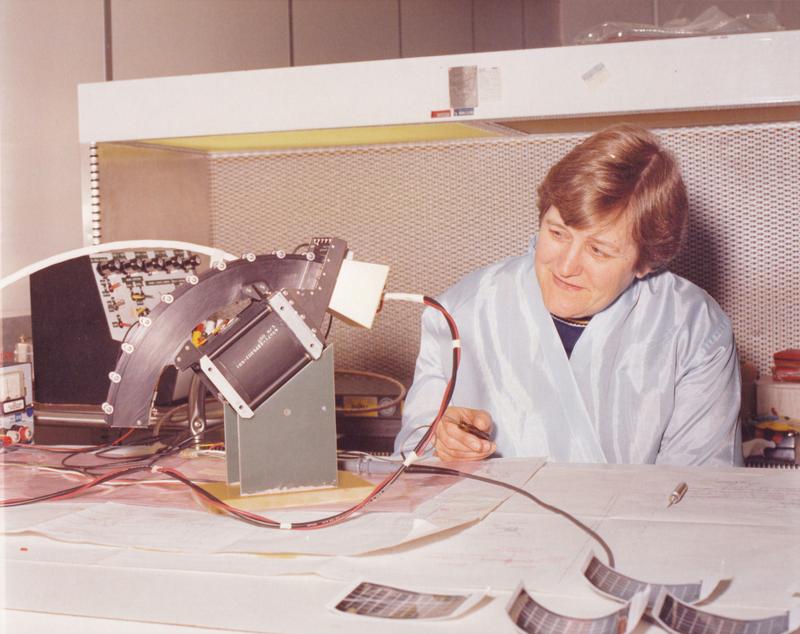 https://www.youtube.com/watch?v=6LP2Ni0c1Bg
Mary Jackson
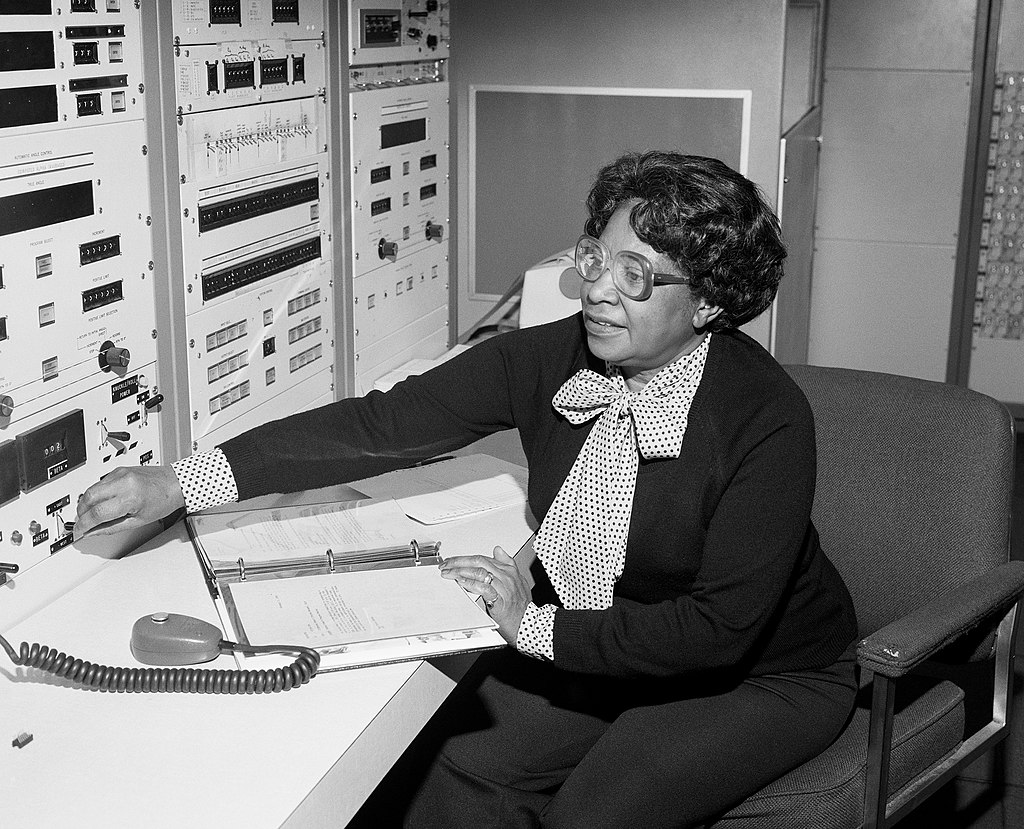 Aerospace Engineer
By NASA Langley Research Center; restored by Adam Cuerden - https://www.nasa.gov/image-feature/mary-jackson-at-nasa-langley-1, Public Domain, https://commons.wikimedia.org/w/index.php?curid=78357568
https://www.youtube.com/watch?v=HwUrrNbc8Zs
Mary Cartwright
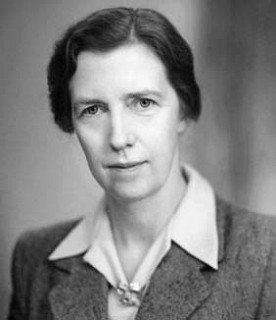 Radar, chaos theory
By Anitha Maria S - Own work, CC BY-SA 4.0, https://commons.wikimedia.org/w/index.php?curid=45122303
Helen T. Edwards
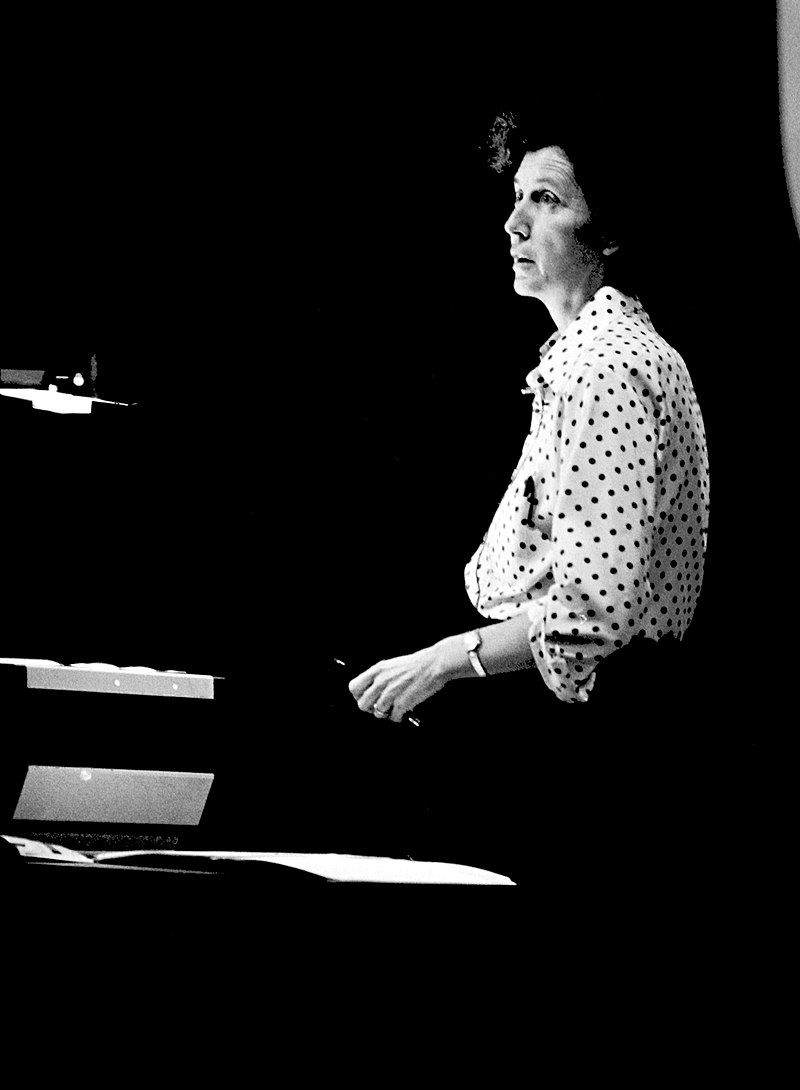 Tevatron, particle physics
By Fermi National Accelerator Laboratory - https://vms.fnal.gov/asset/detail?recid=1826402, Public Domain, https://commons.wikimedia.org/w/index.php?curid=78630893
J. Ernest Wilkins Jr.
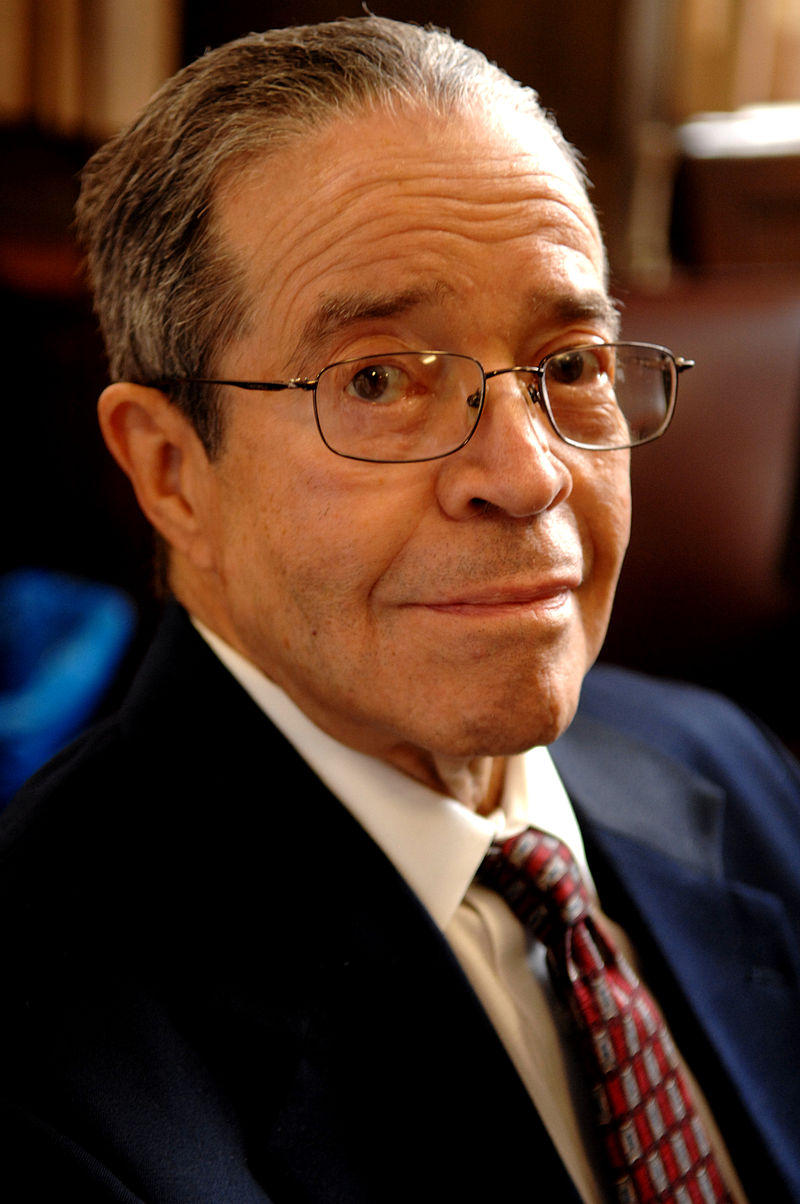 Nuclear physics
By Dan Dry, CC BY-SA 3.0, https://commons.wikimedia.org/w/index.php?curid=15457442
Helen  Dick Megaw
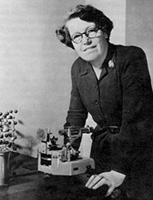 crystallography
By Source, Fair use, https://en.wikipedia.org/w/index.php?curid=37385432
Nancy Roman
Hubble space telescope
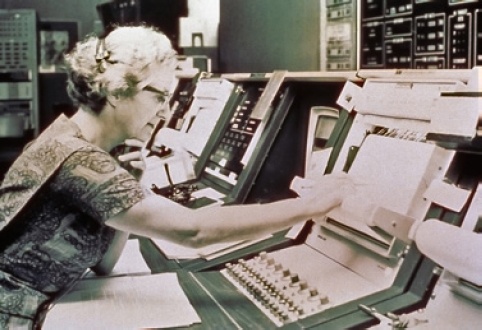 By NASA - https://www.astrosociety.org/wp-content/uploads/2013/07/ab2013-112.pdf, Public Domain, https://commons.wikimedia.org/w/index.php?curid=64123626
https://www.youtube.com/watch?v=EjDZpUCNKMw
Valerie Thomas
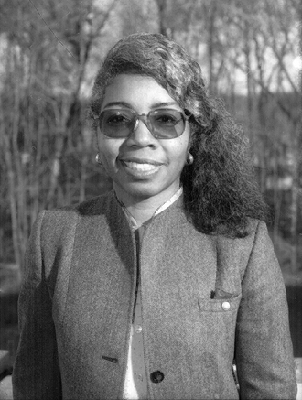 Illusion transmitter
By NASA - http://nssdc.gsfc.nasa.gov/nssdc_news/sept95/04_j_green_0995.html, Public Domain, https://commons.wikimedia.org/w/index.php?curid=39603584
Video: https://www.youtube.com/watch?v=7VWHq_PsCaI
Gladys West
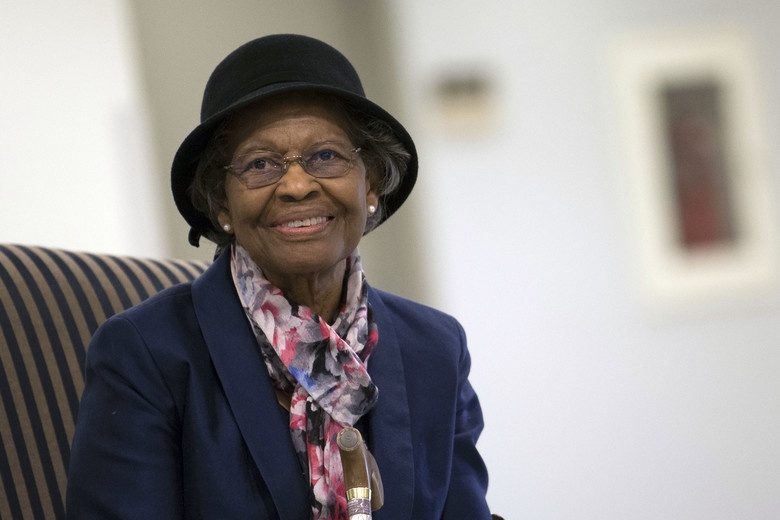 Satellite geodesy, GPS
By US Air Force - https://www.afspc.af.mil/News/Article-Display/Article/1707464/mathematician-inducted-into-space-and-missiles-pioneers-hall-of-fame/, Public Domain, https://commons.wikimedia.org/w/index.php?curid=75159845
https://www.youtube.com/watch?v=McIemoQWv64
Yvette Cauchois
Synchrotron, 
x-ray optics
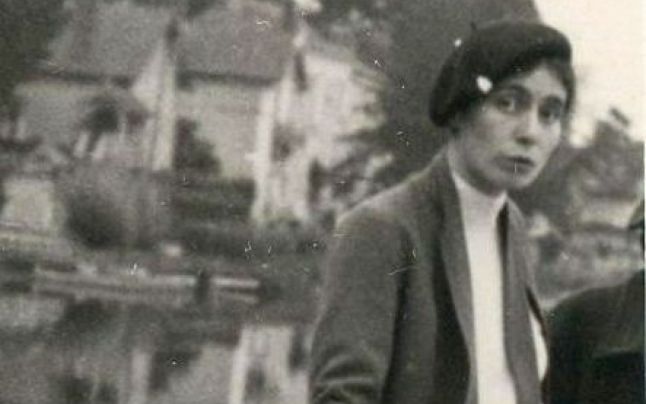 Marietta Blau
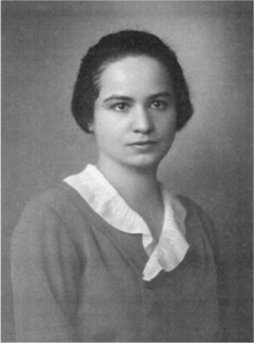 Cosmic ray detection
By Source, Fair use, https://en.wikipedia.org/w/index.php?curid=31802482
Kwabena Boahen
Computer bioengineer
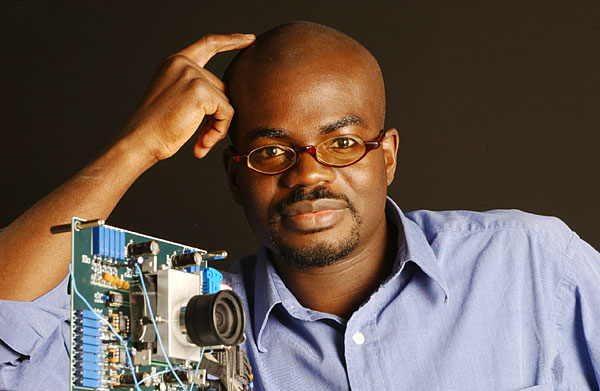 Courtesy of University of Pennsylvania boahen. Kwabena Boahen
https://www.youtube.com/watch?v=mC7Q-ix_0Po
Satyendra Nath Bose
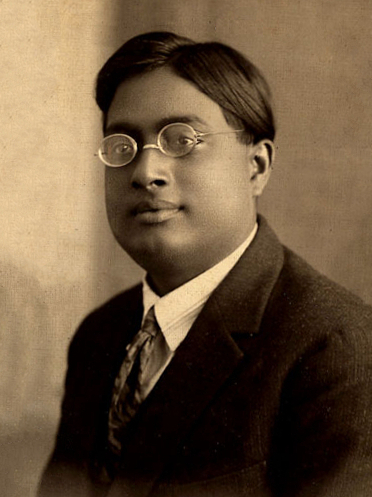 Theoretical particle physics, bosons
By Unknown - Picture in Siliconeer, Public Domain, https://commons.wikimedia.org/w/index.php?curid=2201891
https://www.youtube.com/watch?v=r2JVFWVQt-c
Jo Dunkley
cosmology
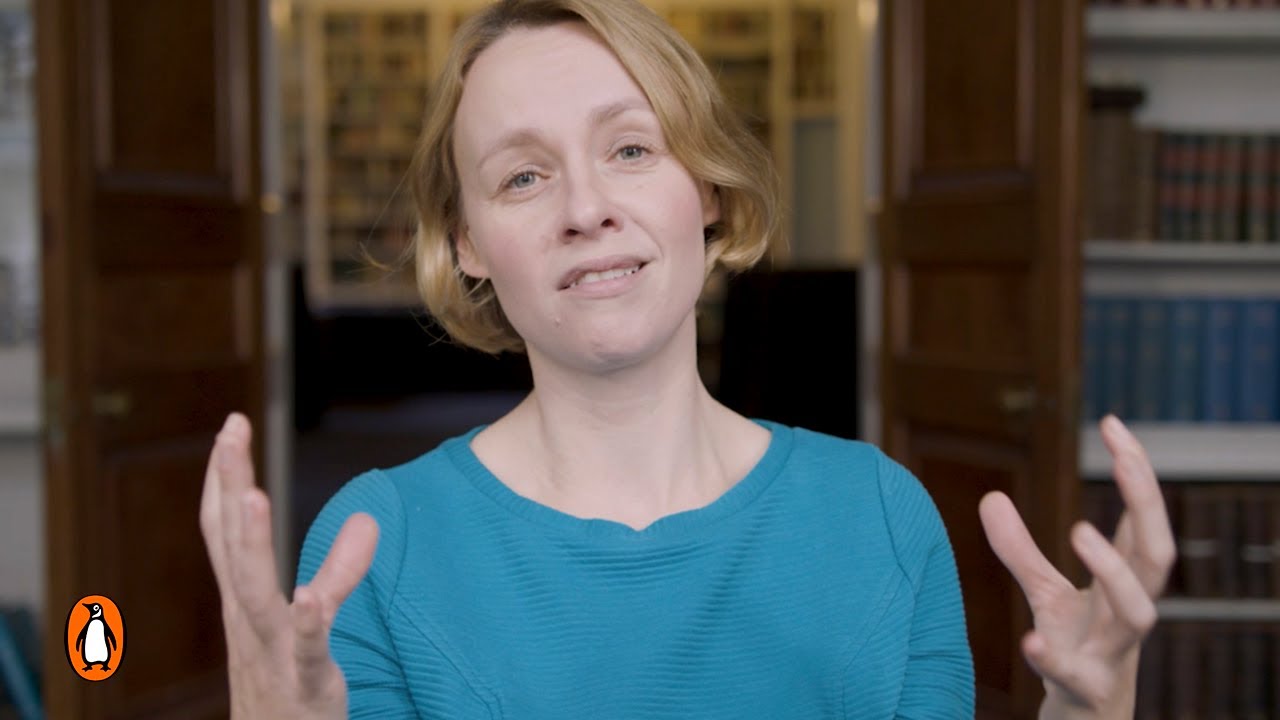 Leo Esaki
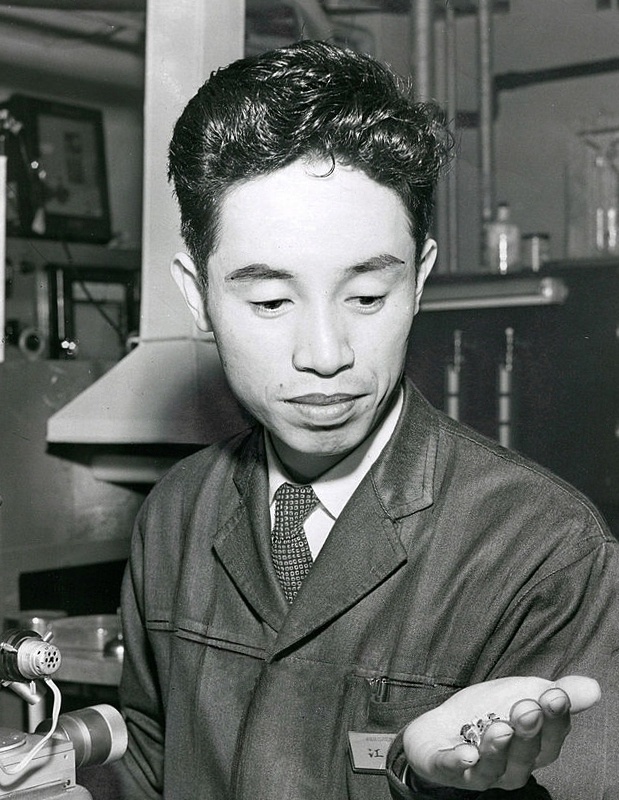 Electron tunneling in semiconductors
By Unknown (Asahi Shinbun) - http://www.gettyimages.co.uk/search/2/image?phrase=leo%20esaki%20asahi&family=editorial&sort=best&editorialproducts=&excludenudity=true&page=1, Public Domain, https://commons.wikimedia.org/w/index.php?curid=40844238
Lene Hau
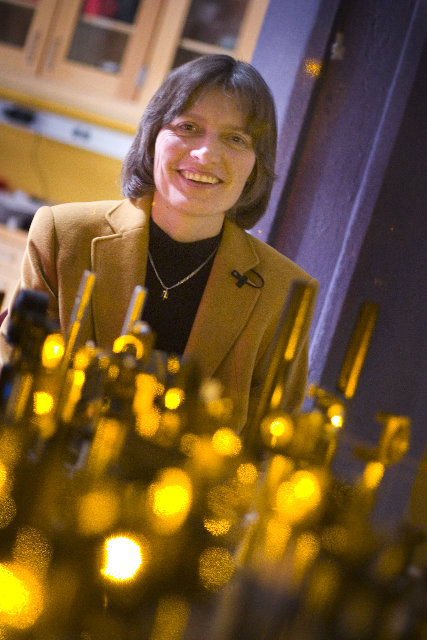 Stopped light
By (Photo courtesy of Justin Ide/Harvard News Office) - http://www.wpafb.af.mil/news/story.asp?id=123133604, Public Domain, https://commons.wikimedia.org/w/index.php?curid=23881324
Video: https://www.youtube.com/watch?v=-8Nj2uTZc10
Deborah S. Jin
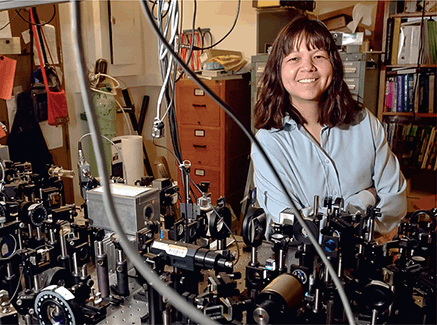 Bose-Einstein condensate
https://servicetoamericamedals.org/honorees/deborah-jin/
Irène Joliot-Curie
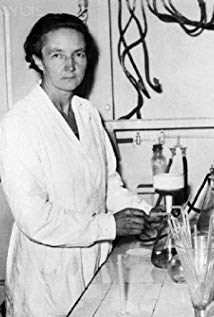 Artificial radioactivity
https://www.youtube.com/watch?v=xii_qBN0lcU
Marie-Anne Paulze Lavoisier
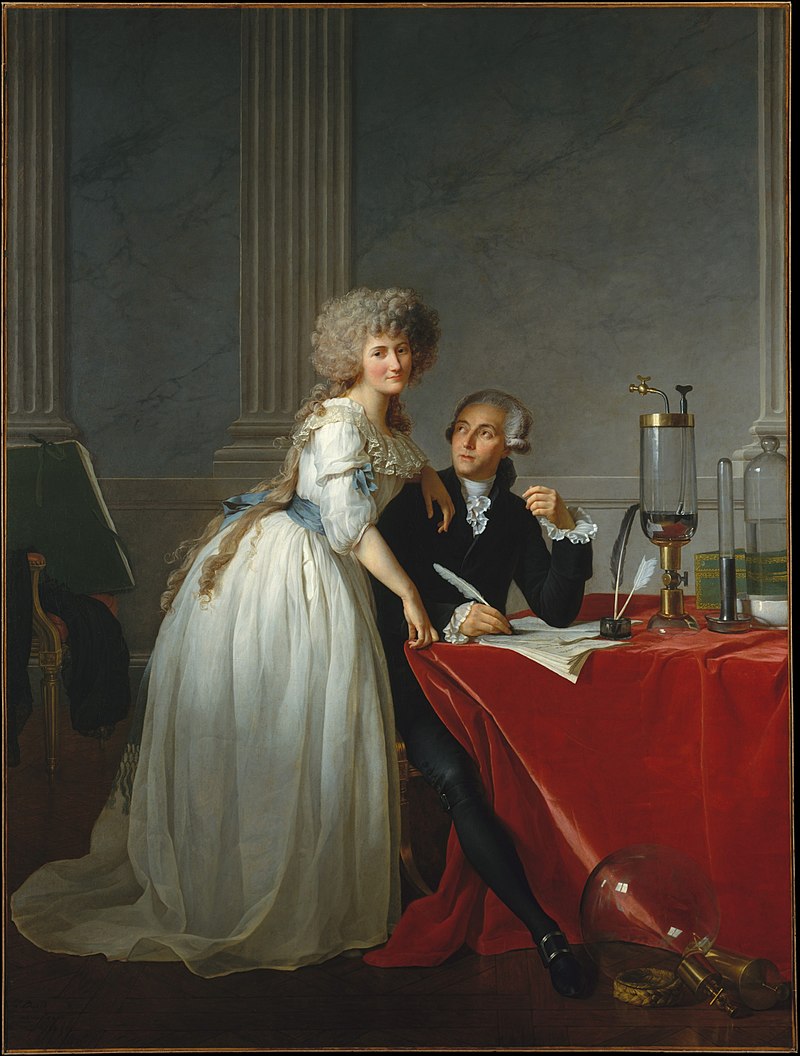 Chemical element identification
By Jacques-Louis David - Metropolitan Museum of Art, online database: entry 436106 (accession number: 1977.10), Public Domain, https://commons.wikimedia.org/w/index.php?curid=28550
https://www.youtube.com/watch?time_continue=1&v=EBEh1qZo7QU
Elijah McCoy
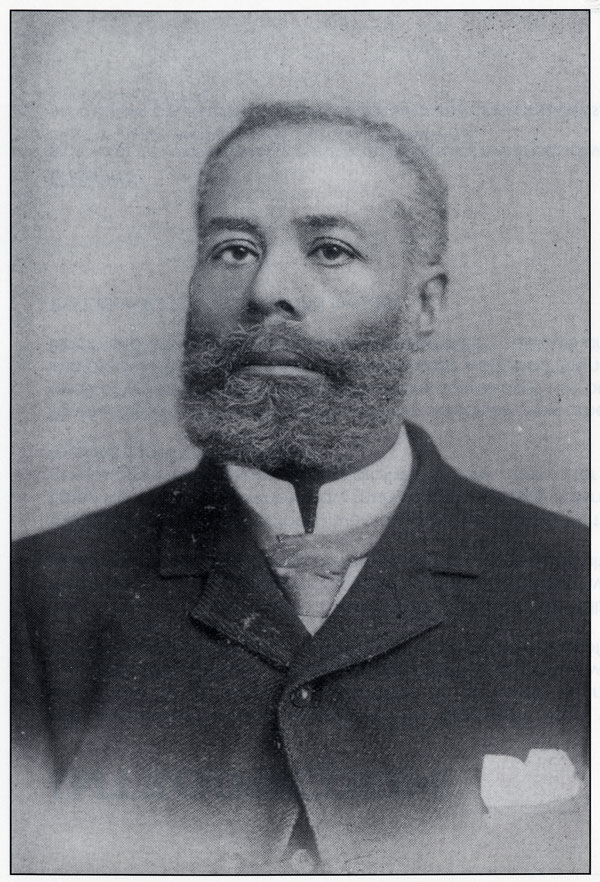 Inventor, engineer
Image Source: Black inventors : 1998 calendar W. P. (Wilma Patricia) Holas. Ottawa : Pan-African Publications, c1998. Image Credit: Moorland-Spingarn Research Centre, Howard University
https://www.youtube.com/watch?v=RGnwC0gfD4g
Margaret Burbidge
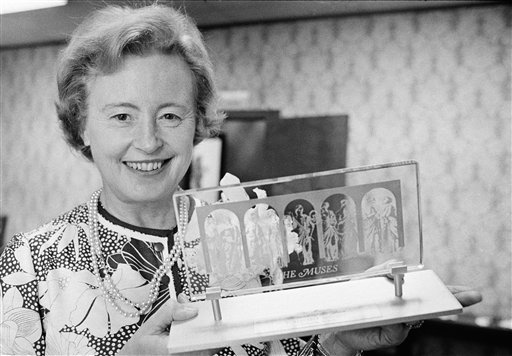 Stellar nuclear physics
By Annie Gracy - Own work, CC BY-SA 4.0, https://commons.wikimedia.org/w/index.php?curid=46506719
https://www.youtube.com/watch?v=Uu126S7iRBg
Meghnad Saha
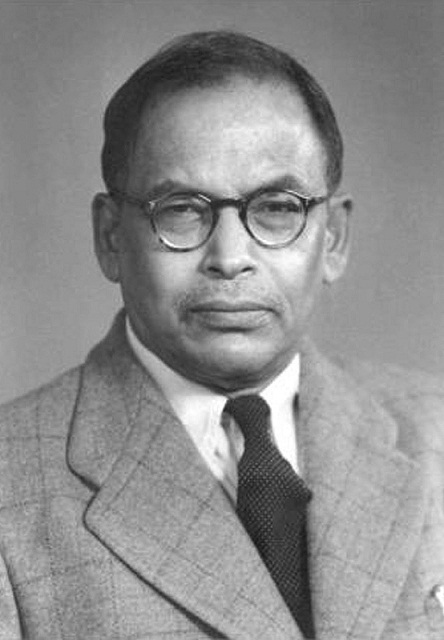 astrophysicist
By Unknown - http://www.rkmstudentshome.org/our-inspirations/, Public Domain, https://commons.wikimedia.org/w/index.php?curid=39500054
Lise Meitner
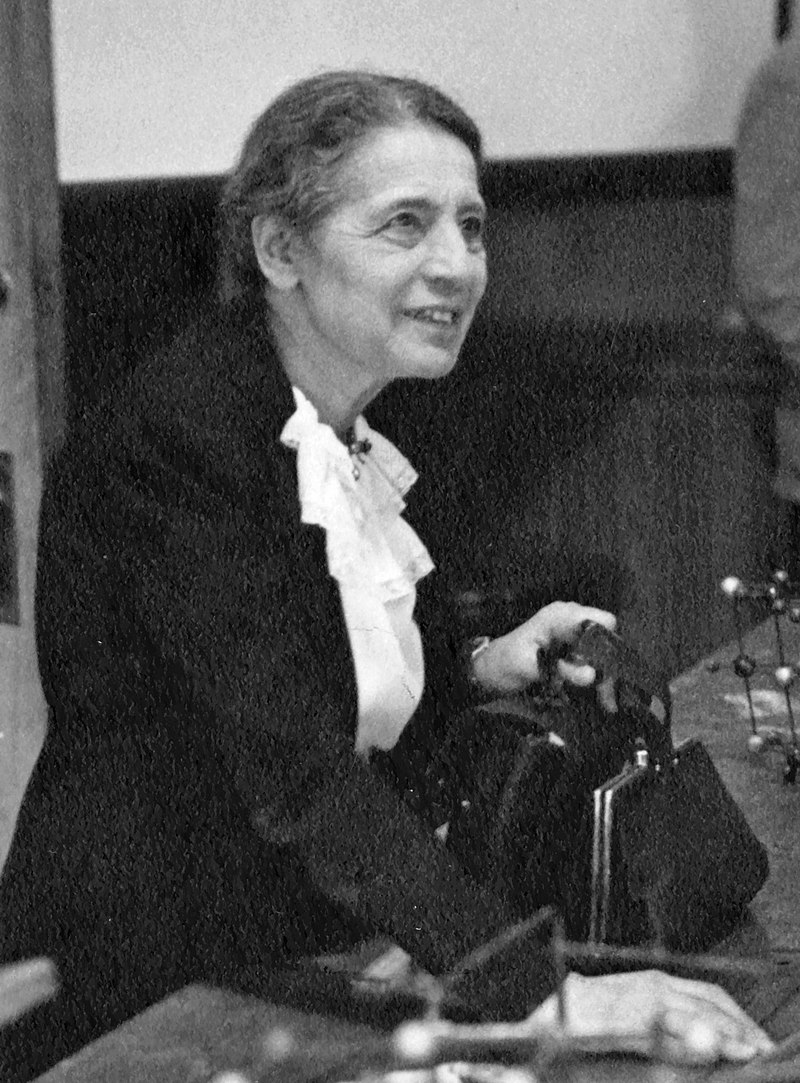 Nuclear physics, fission
By Smithsonian Institution - Flickr: Lise Meitner (1878-1968), lecturing at Catholic University, Washington, D.C., 1946, No restrictions, https://commons.wikimedia.org/w/index.php?curid=18386027
https://www.youtube.com/watch?v=uZZFG58G_jE
France Anne Córdova
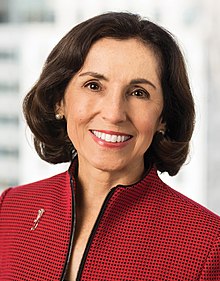 astrophysicist
By National Science Foundation - https://www.nsf.gov/news/speeches/cordova/cordova_bio.jsp, Public Domain, https://commons.wikimedia.org/w/index.php?curid=61626982
https://vimeo.com/175548053
Ida Noddack
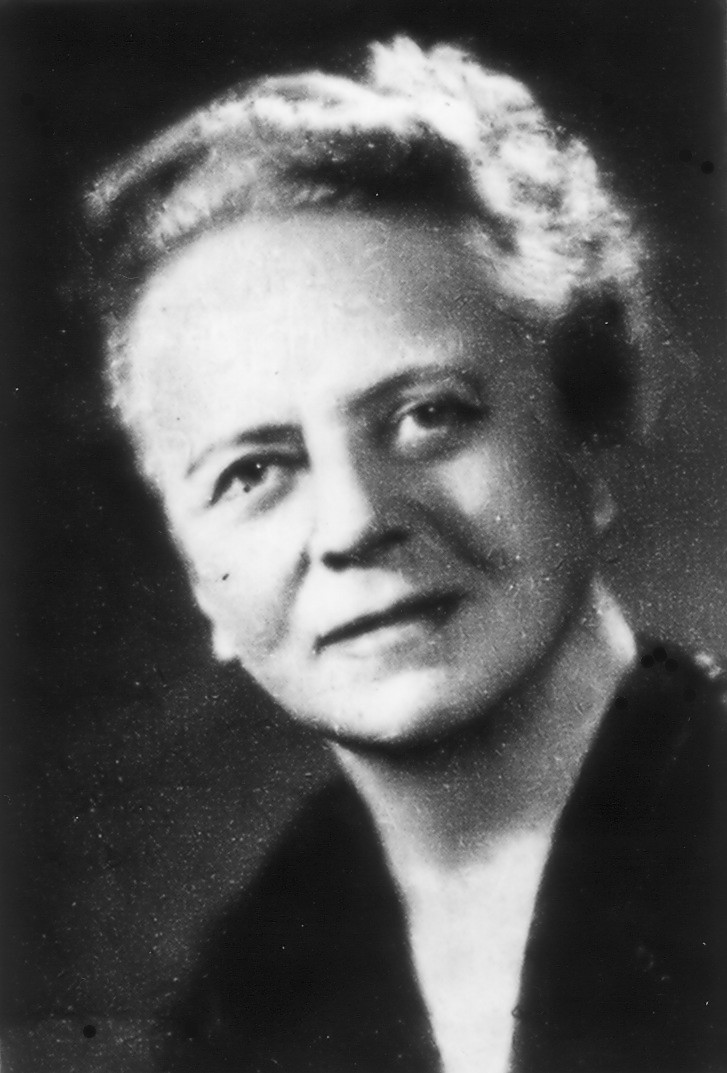 Nuclear physics, fission, rhenium
By Dome_de, CC BY-SA 3.0, https://commons.wikimedia.org/w/index.php?curid=1570016
Emmy Noether
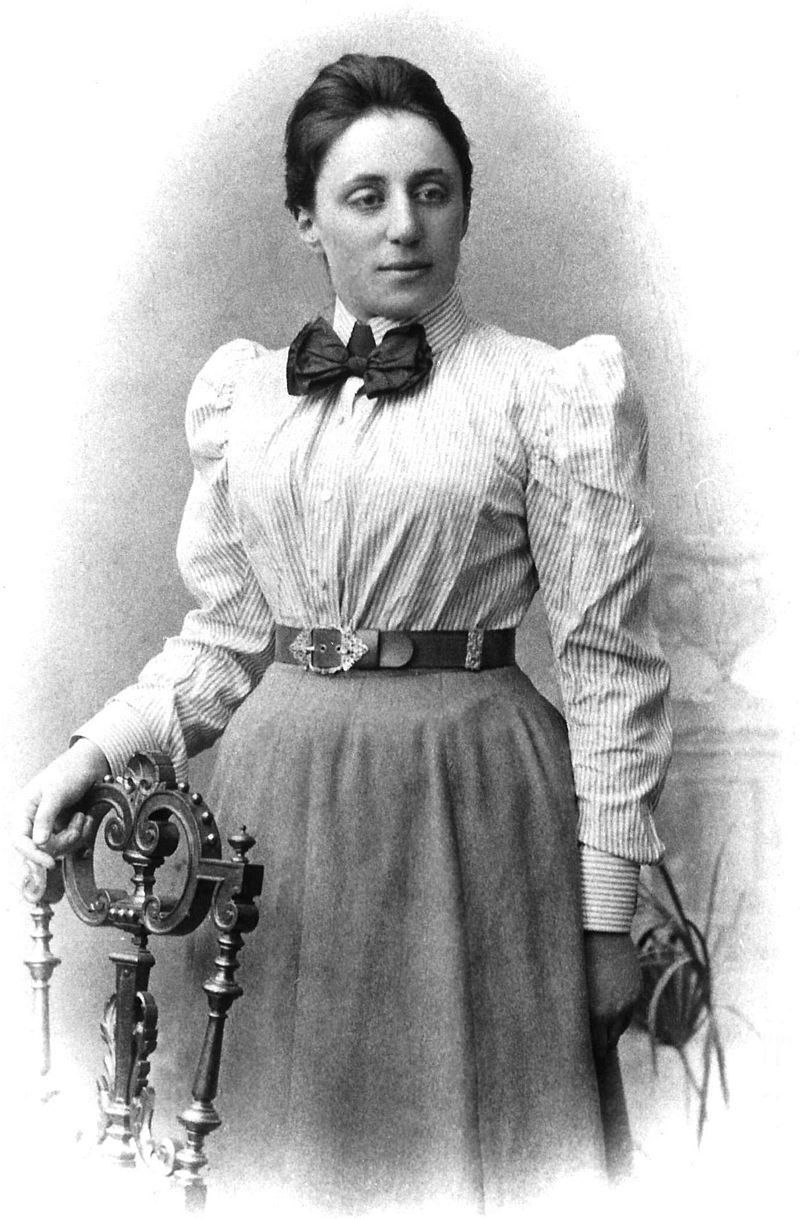 Symmetry and conservation laws
By Unknown - Emmy Noether (1882-1935), Public Domain, https://commons.wikimedia.org/w/index.php?curid=66702
https://www.youtube.com/watch?v=Rqfj7n5aSwY
Payne-Gaposchkin Cecilia
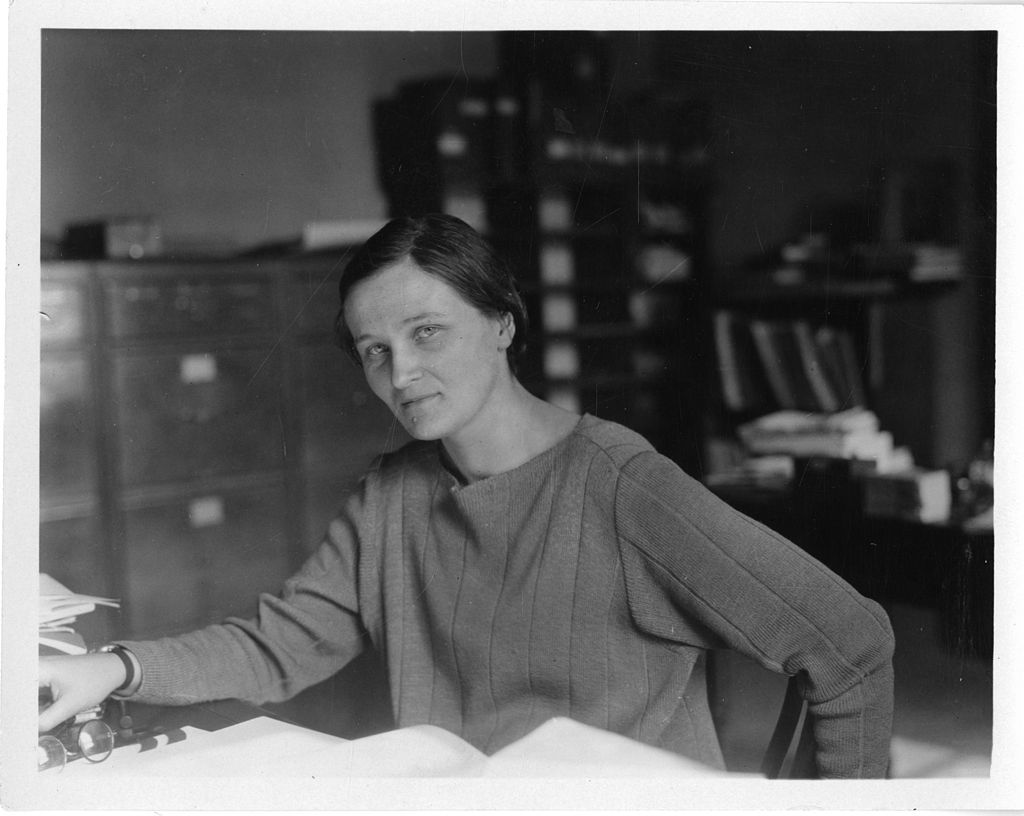 Astrophysics, star composition
By Smithsonian Institution from United States - Cecilia Helena Payne Gaposchkin (1900-1979)Uploaded by Fæ, No restrictions, https://commons.wikimedia.org/w/index.php?curid=18877957
Video: https://www.youtube.com/watch?v=B2PUStoc09A
Abdus Salam
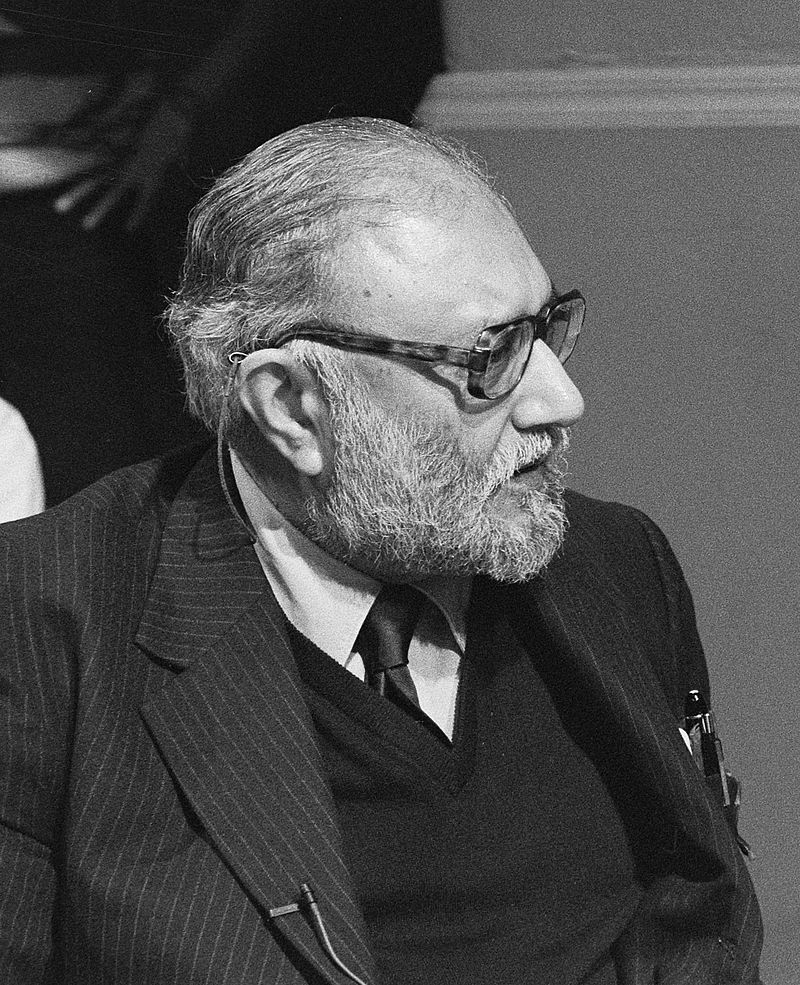 Theoretical physics, electroweak theory
By Molendijk, Bart / Anefo - [1] Dutch National Archives, The Hague, Fotocollectie Algemeen Nederlands Persbureau (ANeFo), 1945-1989, Nummer toegang 2.24.01.05 Bestanddeelnummer 933-9976, CC BY-SA 3.0 nl, https://commons.wikimedia.org/w/index.php?curid=31963525
Esther Conwell
Transistors, optic fibres, lasers
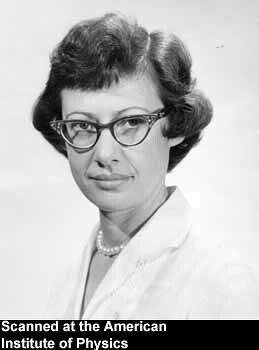 https://www.youtube.com/watch?time_continue=126&v=AtUZsj-AfBs
Samuel C. C. Ting
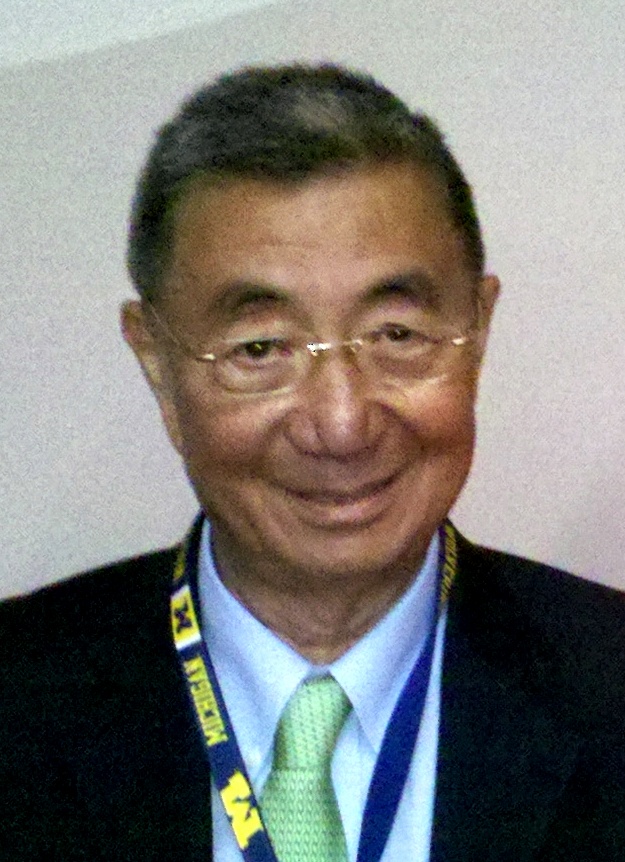 Particle physics
By Toastforbrekkie - Own work, CC BY-SA 3.0, https://commons.wikimedia.org/w/index.php?curid=14049578
Edith Anne Stoney
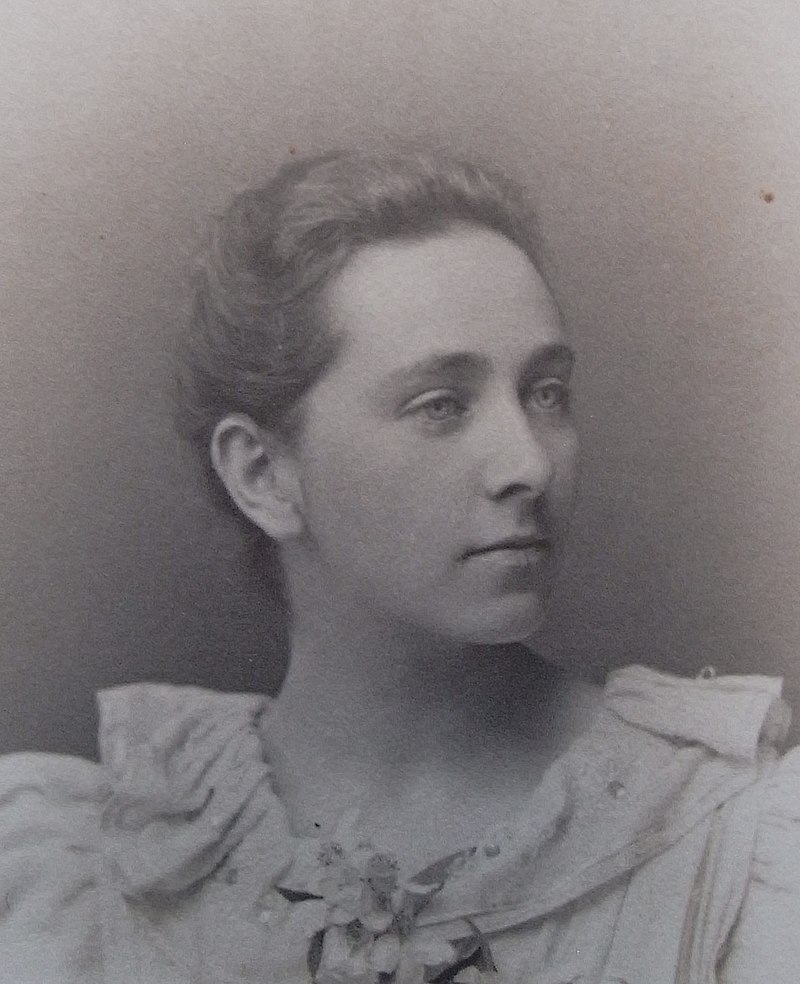 Medical physics
By Unknown photographer, archivist could not attribute it to a photographer(Life time: photograph pre-1894) - Original publication: not published, private photograph currently held in Newnham College archiveImmediate source: scan of the original photograph, Public Domain, https://commons.wikimedia.org/w/index.php?curid=64337881
Kathy Vivas
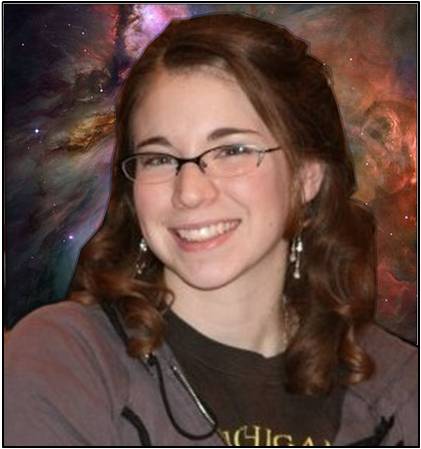 astrophysics
This work is licensed under the Government of Japan Standard Terms of Use (Ver.2.0). The Terms of Use are compatible with the Creative Commons Attribution License 4.0 International.
Wang Zhenyi
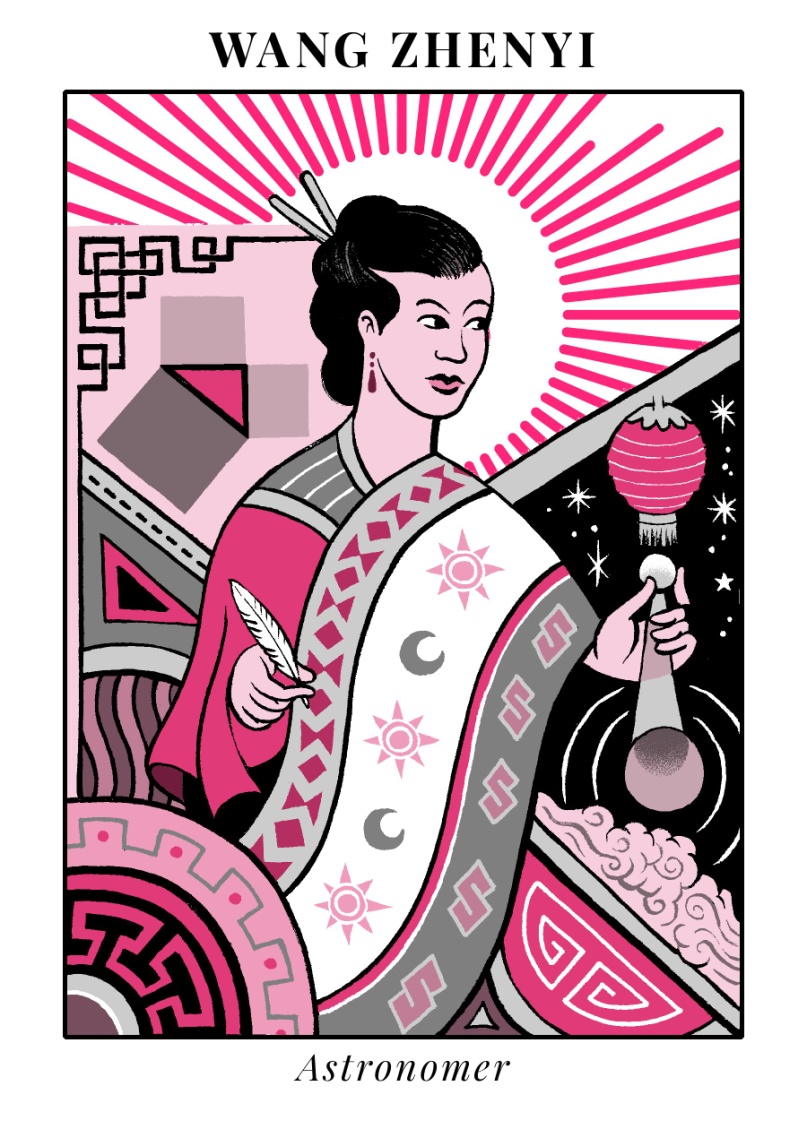 astronomer
https://www.youtube.com/watch?v=JMnbfSGO1x4
MATTEO FARINELLA
Sau Lan Wu
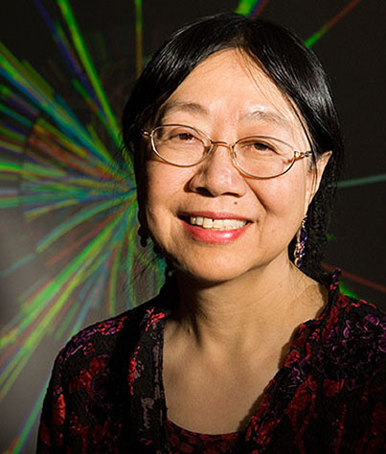 Particle physics
http://wisconsin.cern.ch/slw/
Hideki Yukawa
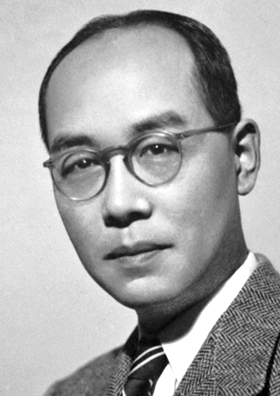 Particle physics, pi meson
By Nobel foundation - http://nobelprize.org/nobel_prizes/physics/laureates/1949/yukawa-bio.html, Public Domain, https://commons.wikimedia.org/w/index.php?curid=6182205
Rosalind Franklin
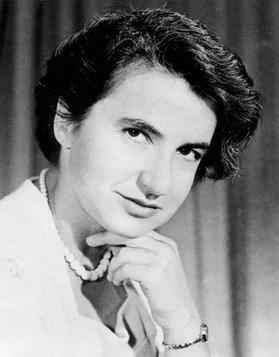 Crystallography, DNA
By Jewish Chronicle Archive/Heritage-Imageshttp://www.britannica.com/EBchecked/topic-art/217394/99712/Rosalind-Franklin, Fair use, https://en.wikipedia.org/w/index.php?curid=24959067
Video: https://www.youtube.com/watch?v=B2PUStoc09A
Juan Martín Maldacena
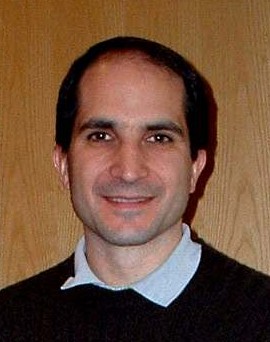 Quantum gravity
By Lumidek at English Wikipedia - Own work by the original uploader, CC BY 3.0, https://commons.wikimedia.org/w/index.php?curid=1033808
Hedy Lamarr
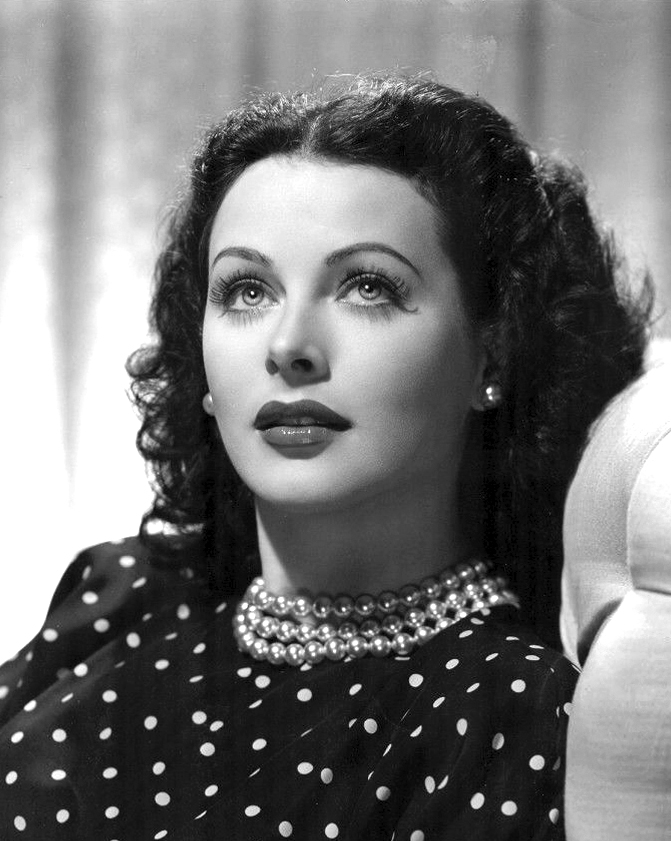 Inventor, frequency hopping
By Unknown - eBay, Public Domain, https://commons.wikimedia.org/w/index.php?curid=47176716
Video: https://vimeo.com/12017017
C. V. Raman
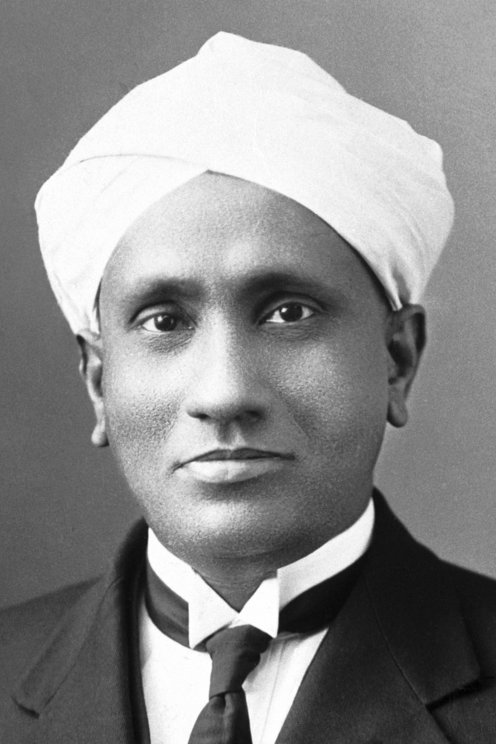 Light scattering
https://www.nobelprize.org/prizes/physics/1930/raman/biographical/
Mildred Dresselhaus
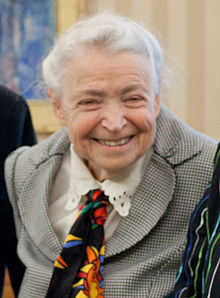 Carbon engineering
By Official White House Photo by Pete Souza - https://www.flickr.com/photos/whitehouse/7365530528/in/photostream, Public Domain, https://commons.wikimedia.org/w/index.php?curid=38819247/
https://www.youtube.com/watch?v=oPfh5nb09yY
Yang Chen-Ning
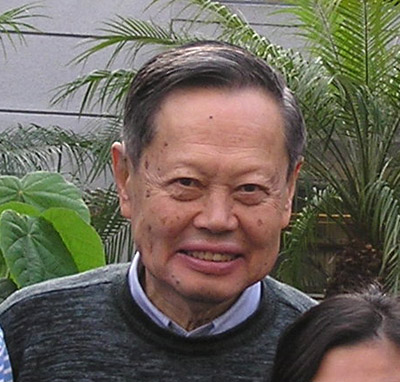 Particle physics
This file is licensed under the Creative Commons Attribution-Share Alike 3.0 Unported license.
John Dabiri
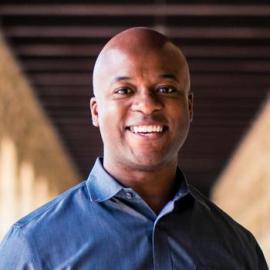 Biophysics, jellyfish propulsion
https://www.youtube.com/watch?v=3ebn6qyJAeY
Aprille Ericsson-Jackson
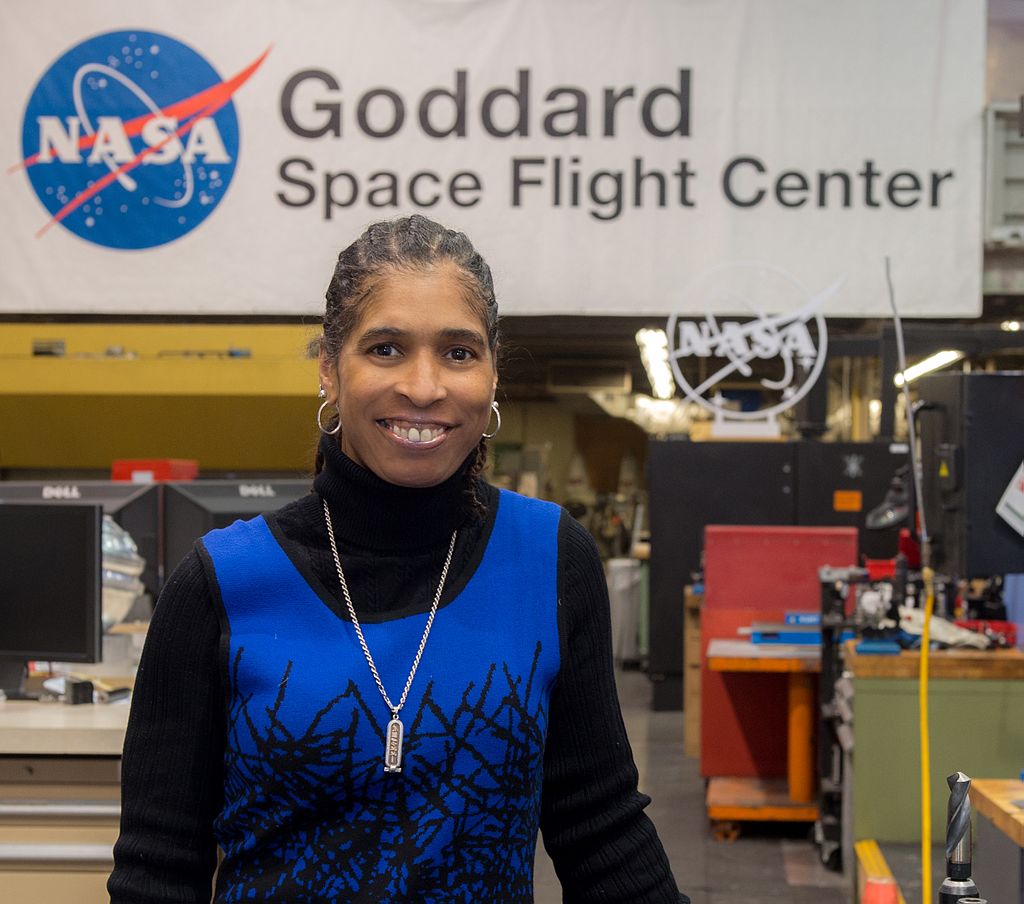 NASA engineer
By NASA/Goddard/Bill Hrybyk - NASA Goddard Space Flight Center via Flickr https://www.flickr.com/photos/nasa_goddard/24827529912/in/photolist-DPVzEy-CouoCJ-DbqwZJ-DiFLdQ-CTTdUw-bkaEYN-by5yCk-by5yye-bkaF3b-by5ysX-by5yjD-bkaEBU-by5yFB-FbQb41-CorSaU-Fkdfj7-FnvN4T-EUWAsd, CC BY 2.0, https://commons.wikimedia.org/w/index.php?curid=57030895
https://www.youtube.com/watch?v=DywbwPU7Zzw
Sophie Germain
Mathematician, physicist
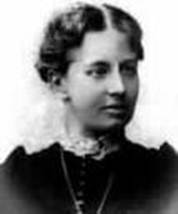 https://www.youtube.com/watch?v=MWOruZtCDHw
James Andrew Harris
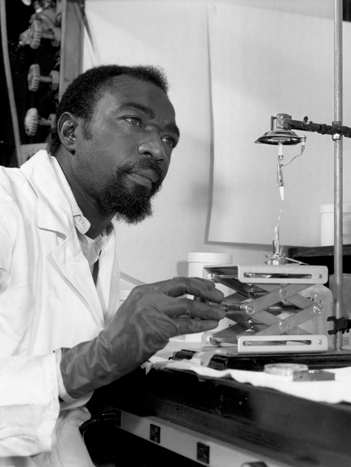 Nuclear physics, new elements
Juliet Lee-Franzini
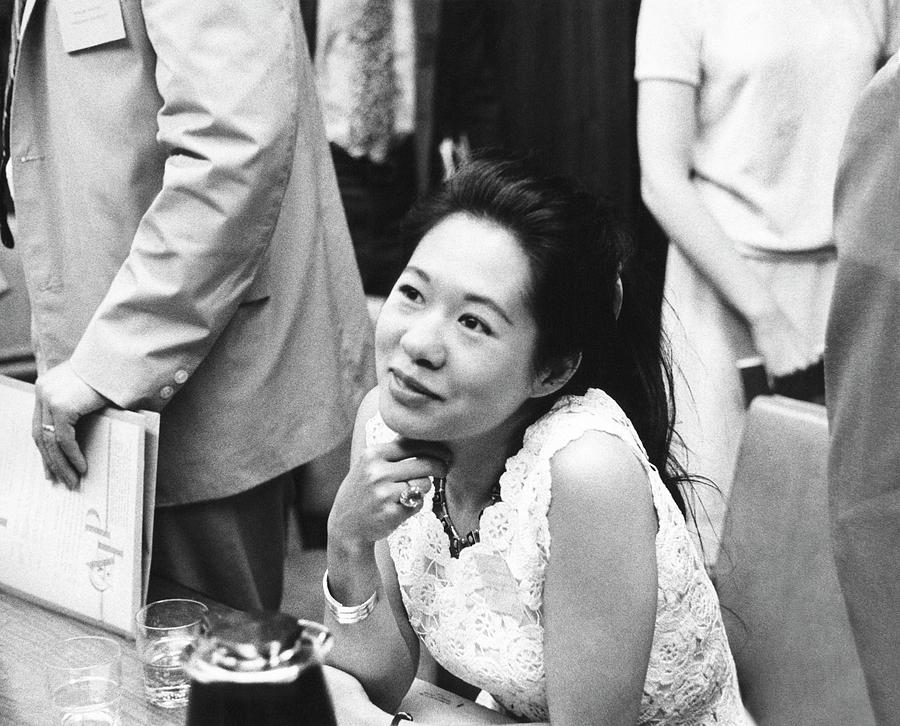 Particle physics
Makoto Kobayashi
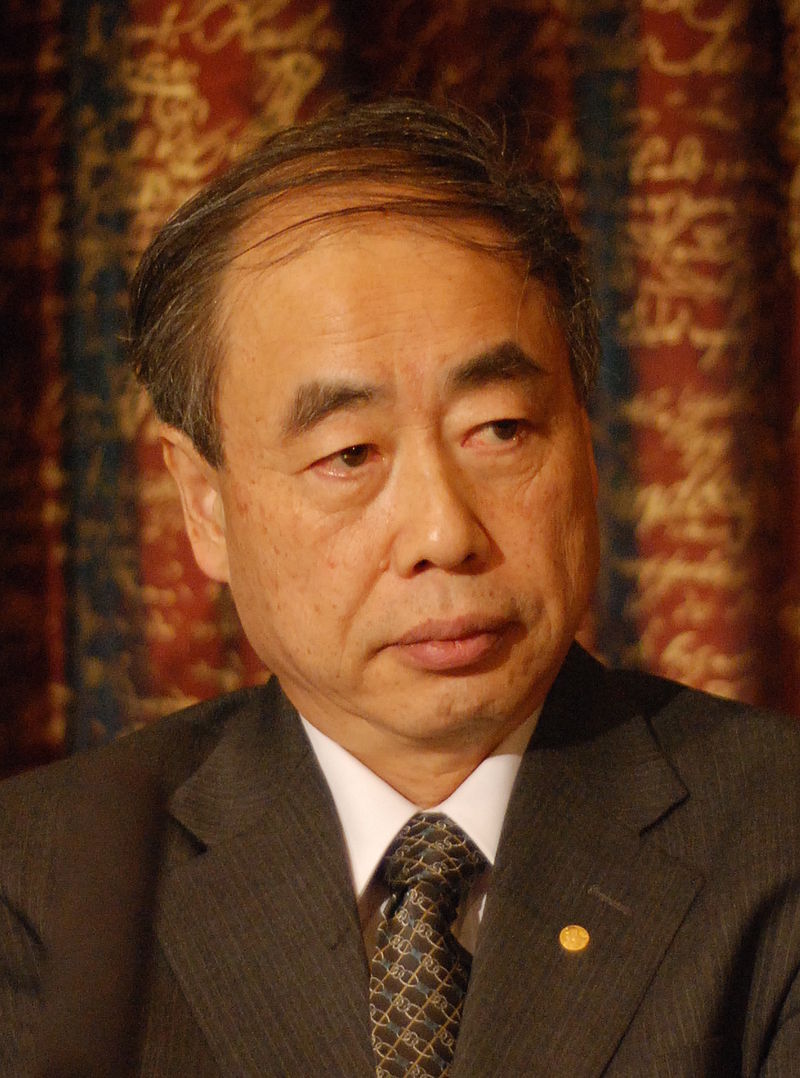 Particle physics
By Prolineserver (talk) - Own work, GFDL 1.2, https://commons.wikimedia.org/w/index.php?curid=5446488
Inge Lehmann
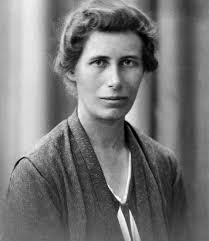 Geophysics, seismology
https://www.youtube.com/watch?v=w2Tj-8FJFeY
Leona Woods
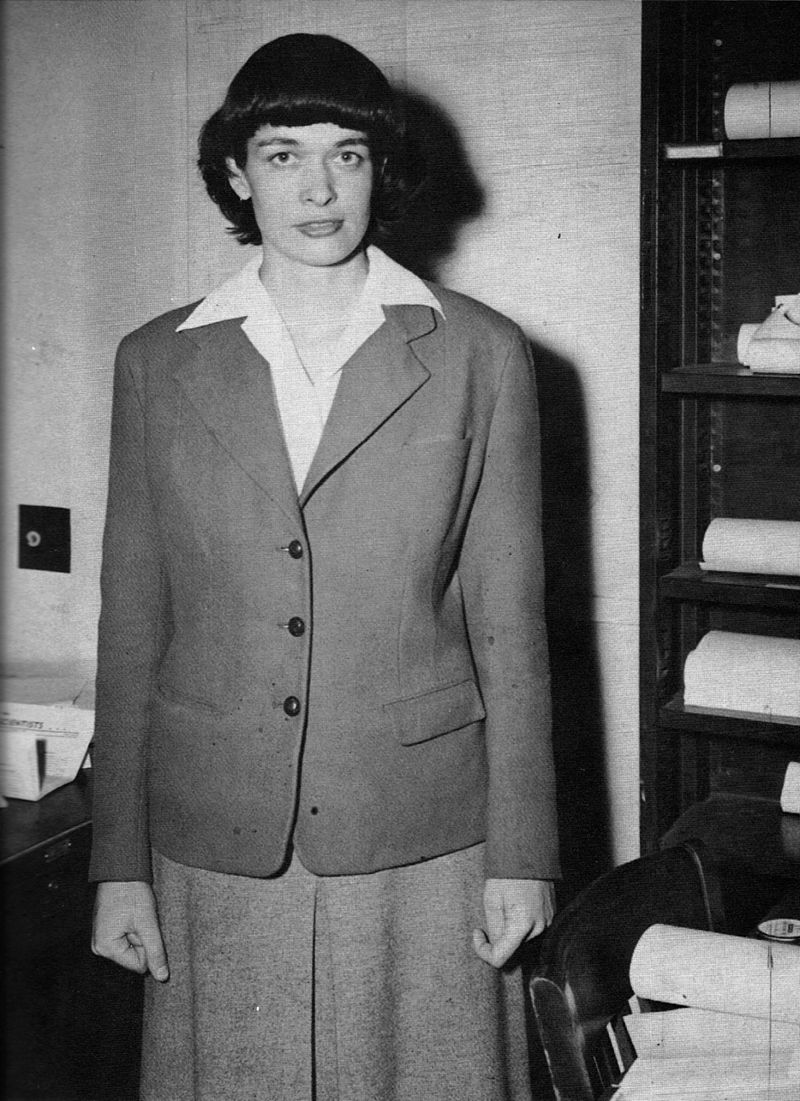 Nuclear physics
By Argonne National Laboratory - Leona Woods Marshall Libby, Uranium People, pp. 182-183, Public Domain, https://commons.wikimedia.org/w/index.php?curid=25600002
Elsie MacGill
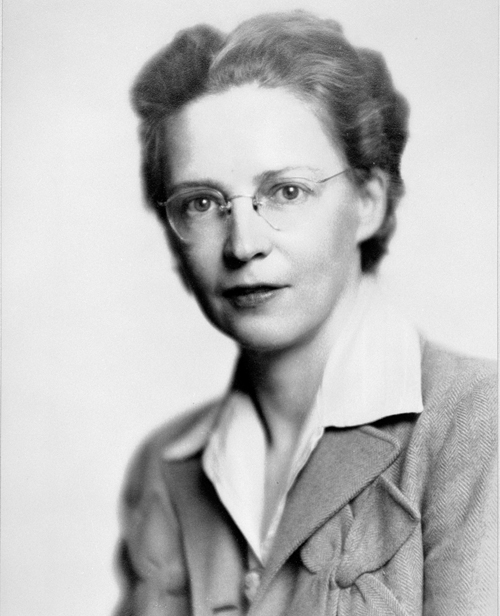 Aeronautical engineer
(courtesy Library and Archives Canada/Credit: Ashley and Crippen/Elsie Gregory MacGill collection/PA-148464
https://www.youtube.com/watch?v=WZoulEgf348
Ruby Payne-Scott
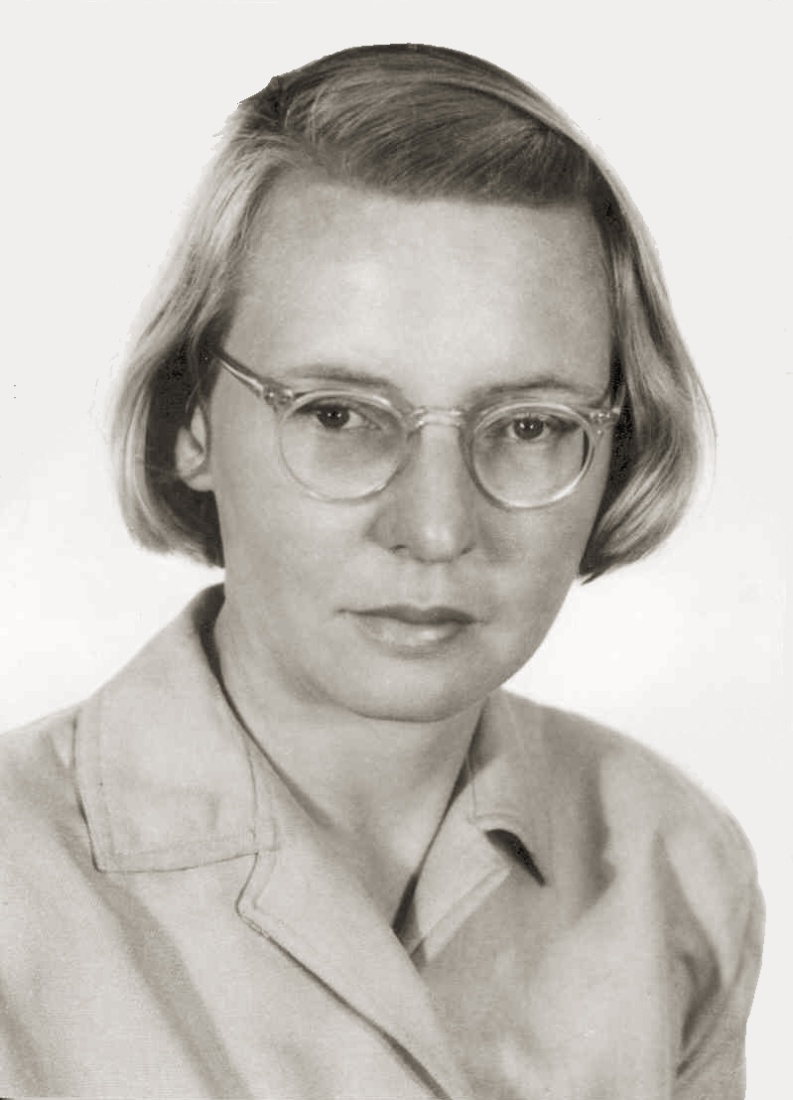 radiophysics
By Peter Gavin Hall (Ruby Payne-Scott's son) - Peter Hall (Ruby Payne-Scott's son), CC BY-SA 3.0, https://commons.wikimedia.org/w/index.php?curid=8185566
James B. Pollack
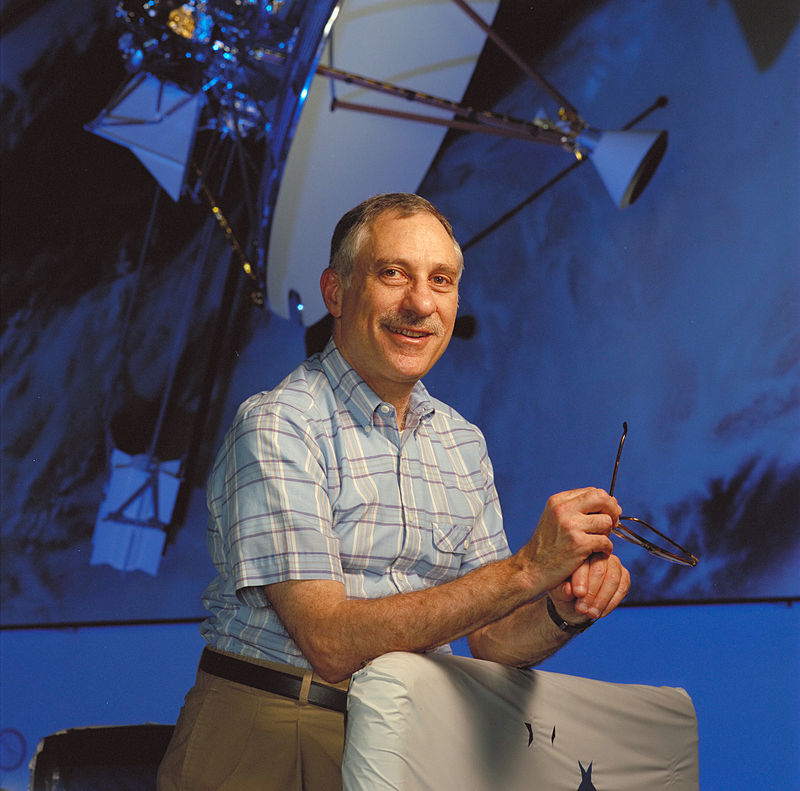 astrophysicist
By NASA/Ames Research Center - https://archive.org/details/AILS_AC92-0322-42, Public Domain, https://commons.wikimedia.org/w/index.php?curid=11604075
Shin'ichirō Tomonaga
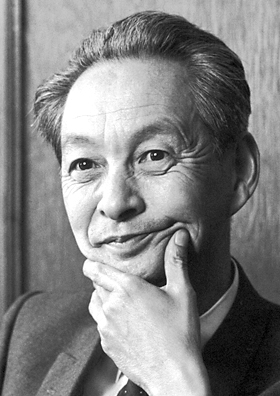 Quantum electrodynamics
By Nobel foundation - http://nobelprize.org/nobel_prizes/physics/laureates/1965/tomonaga-bio.html, Public Domain, https://commons.wikimedia.org/w/index.php?curid=6138962
Daniel C. Tsui
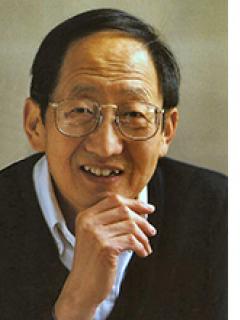 Semi-conductors
Marie Van Brittan Brown
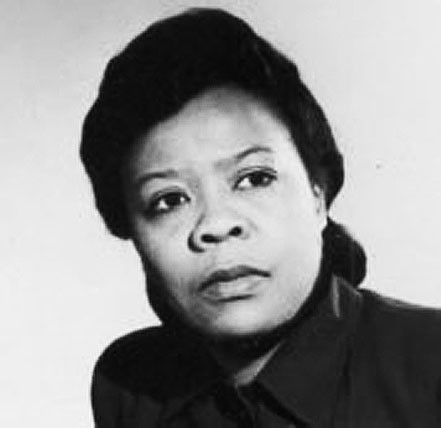 inventor
https://www.youtube.com/watch?v=0-F798nGoOg
James Edward Maceo West
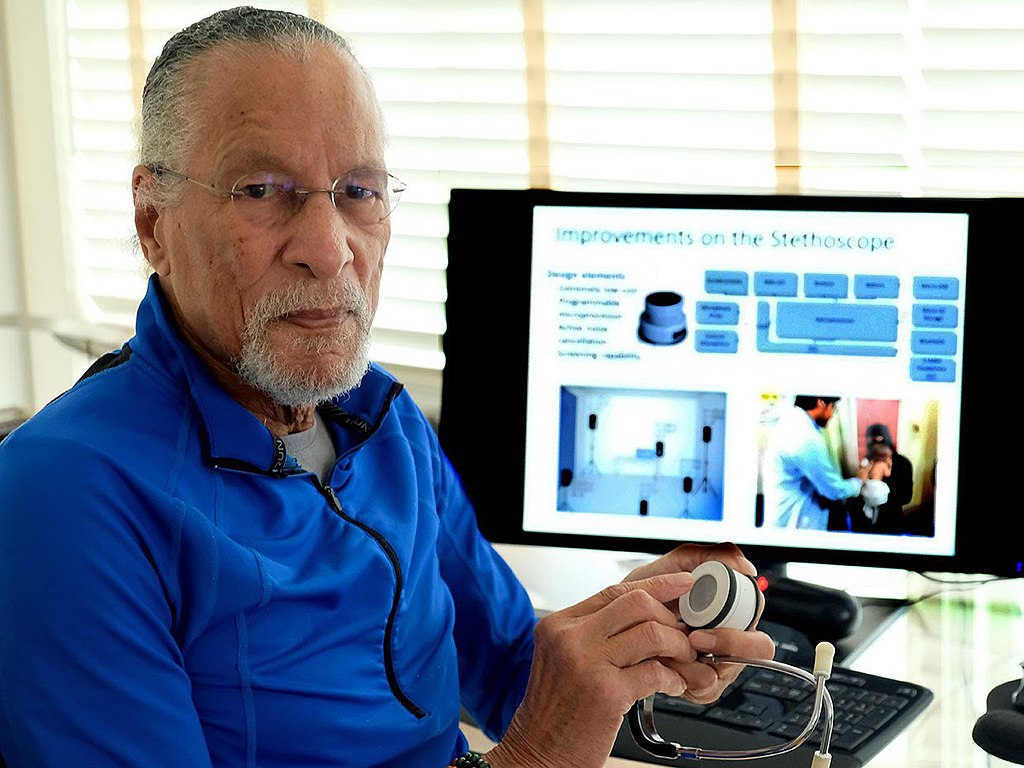 Acoustician, inventor
By Sonavi Labs - Own work, CC BY-SA 4.0, https://commons.wikimedia.org/w/index.php?curid=76956715
https://www.youtube.com/watch?v=95EFhuRyAe0
Mary Katherine Gaillard
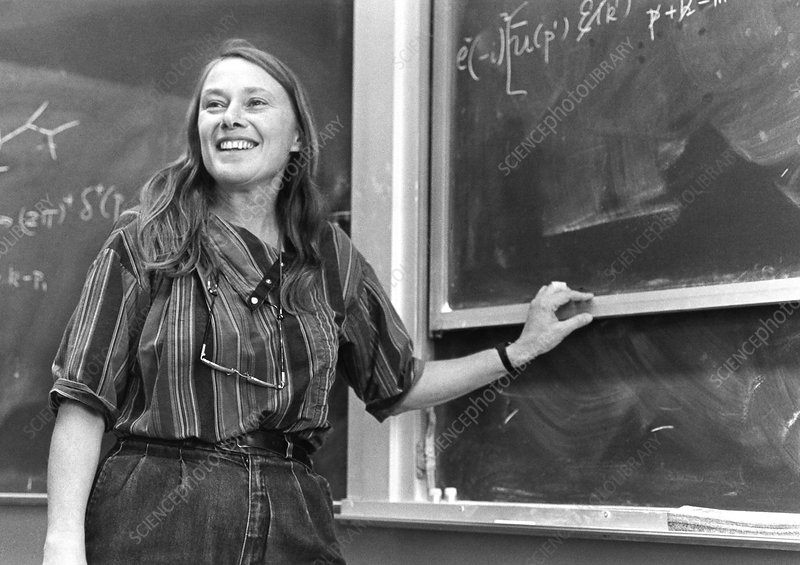 Particle physics
Chien-Shiung Wu
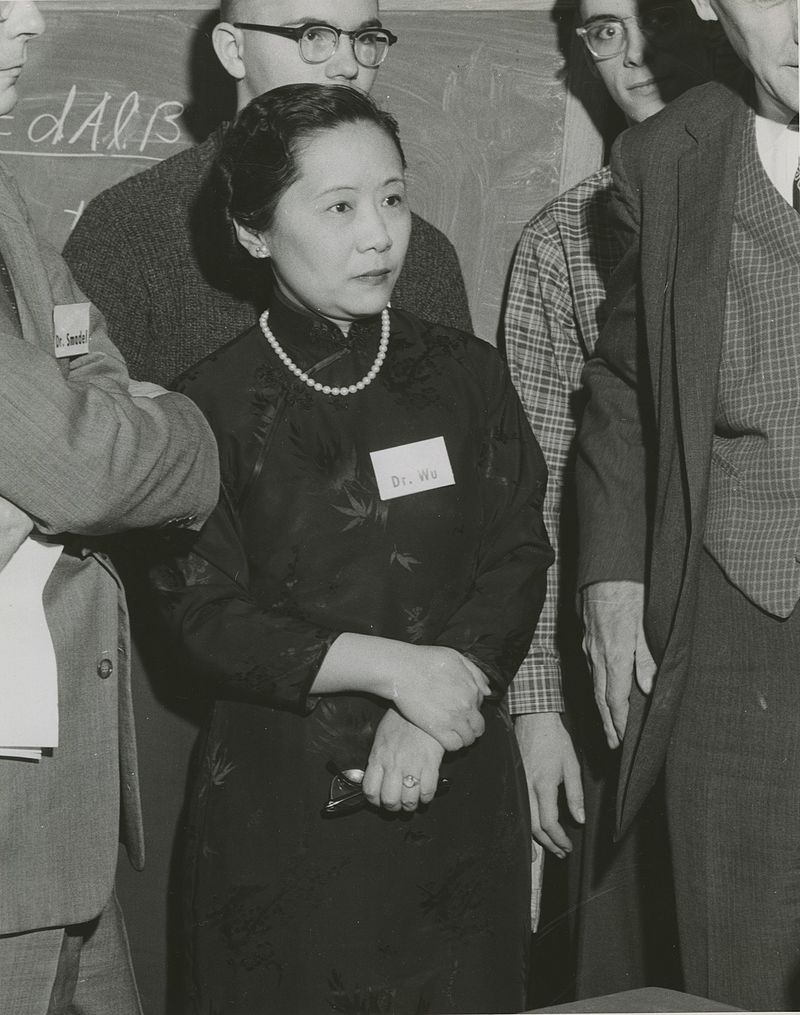 Particle physics
By Smithsonian Institution from United States - Chien-shiung Wu (1912-1997)Uploaded by Fæ, No restrictions, https://commons.wikimedia.org/w/index.php?curid=18877882
https://www.youtube.com/watch?v=P-VLIKS3oDI
Wendy Freedman
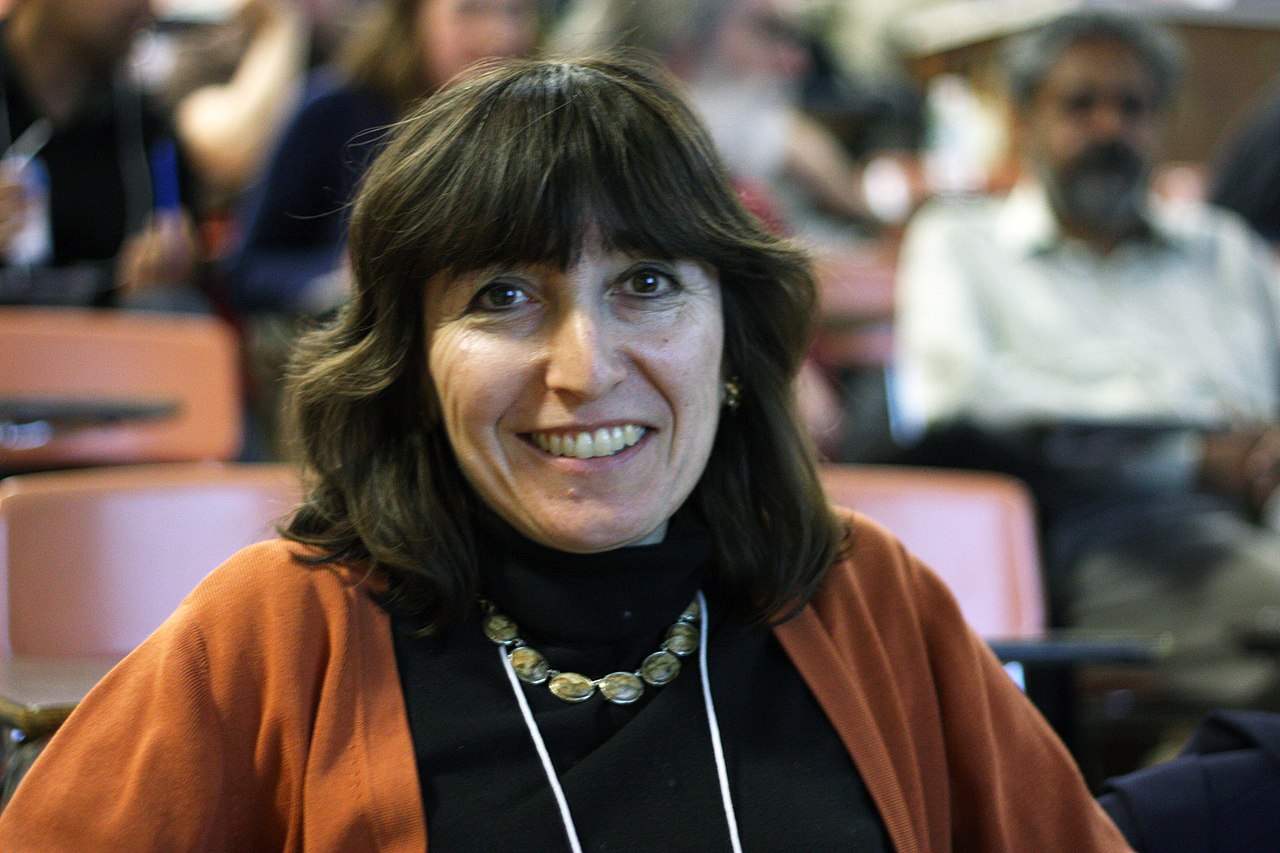 cosmology
By pollosaurio from Canada - Wendy Freedman, CC BY 2.0, https://commons.wikimedia.org/w/index.php?curid=50909535
https://www.youtube.com/watch?v=awcnVykOKZY
Albert Baez
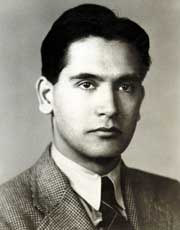 X-ray microscope
Renata Kallosh
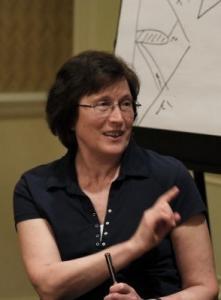 Quantum gravity
Melissa Franklin
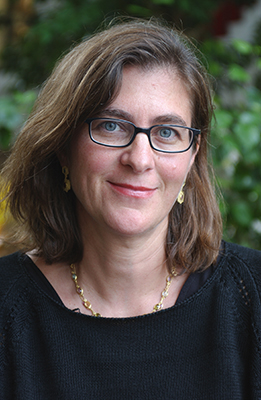 Particle physics
http://spark.nautil.us/video/98/melissa-franklin
Corey Grey
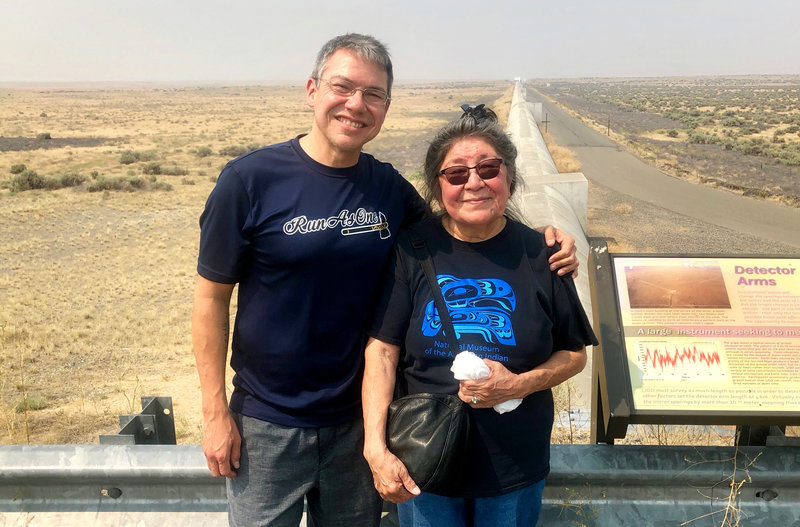 Gravitational waves
Courtesy of Russell Barber
https://www.youtube.com/watch?v=s_6dPXqxPIA
Henry Cavendish
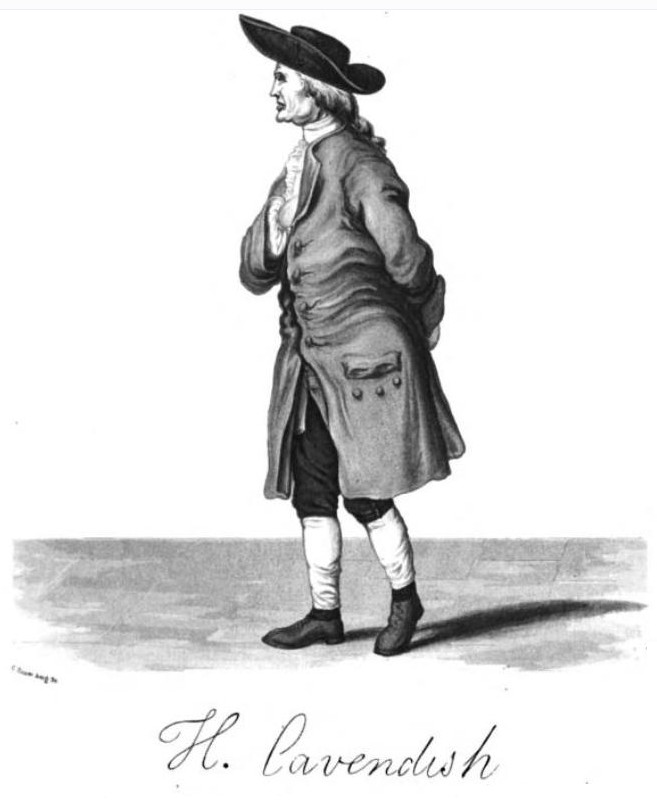 Mass of the Earth, hydrogen
By George Wilson - Frontispiece of The Life of the Hon. Henry Cavendish, Public Domain,
 https://commons.wikimedia.org/w/index.php?curid=7373371
http://www.sixtysymbols.com/videos/cavendish.htm
Michael Faraday
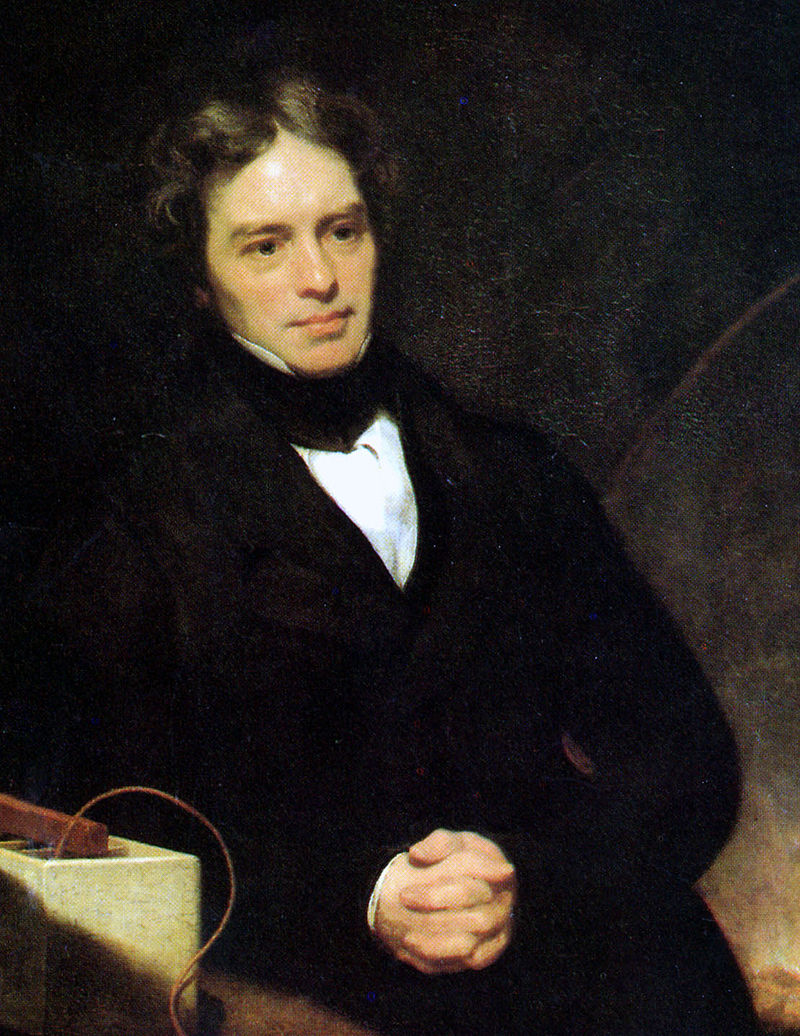 electromagnetism
By Thomas Phillips - Thomas Phillips, 1842, Public Domain, https://commons.wikimedia.org/w/index.php?curid=463384
https://www.youtube.com/watch?v=dNXdF12U4wo
Ludwig Boltzmann
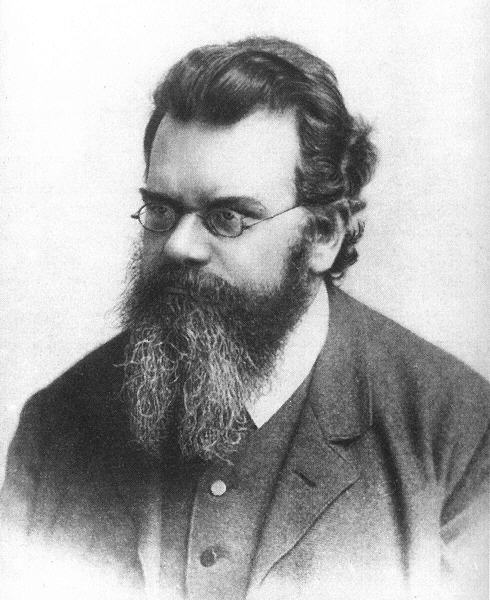 Statistical mechanics
By Unknown - Uni Frankfurt, Public Domain, https://commons.wikimedia.org/w/index.php?curid=865671
Gail Hanson
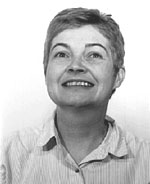 Particle physics
Nergis Mavalvala
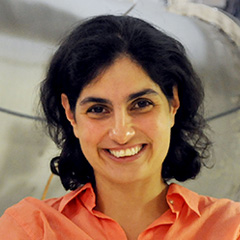 Gravitational Waves
https://www.macfound.org/fellows/35/